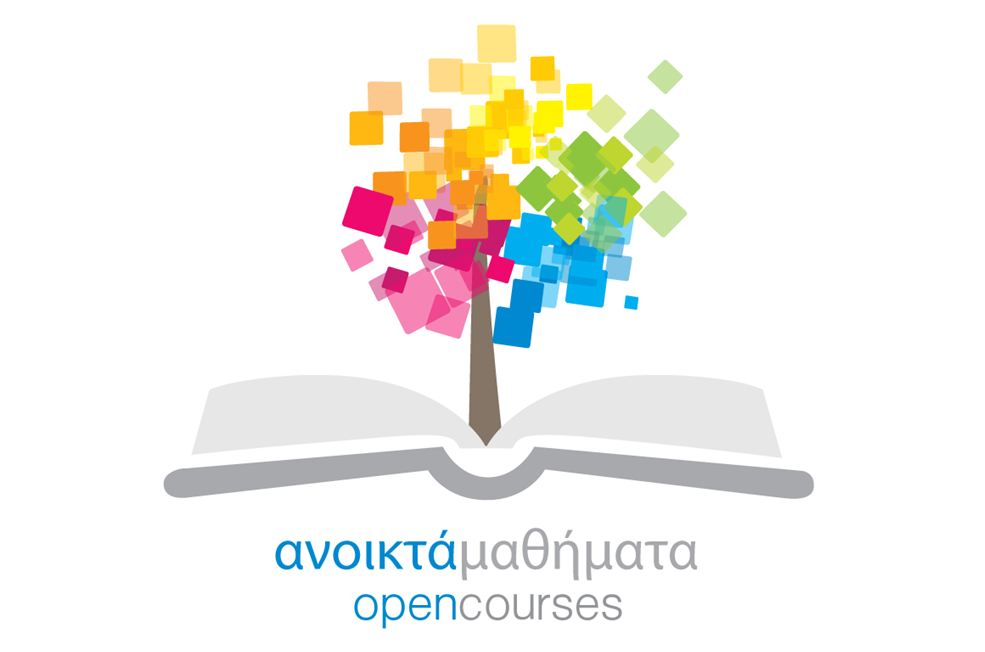 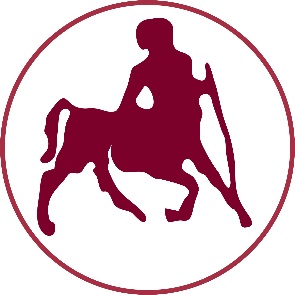 ΠΑΝΕΠΙΣΤΗΜΙΟ ΘΕΣΣΑΛΙΑΣ
ΕΦΑΡΜΟΓΕΣ ΕΠΙΧΕΙΡΗΣΙΑΚΗΣ ΕΡΕΥΝΑΣ
Ενότητα 4: Μελέτη Εφαρμογής Μαθηματικού Μοντέλου για την Βελτιστοποίηση Εγκατάστασης Δικτύου Ποδηλάτων Κοινής Χρήσης

Γεώργιος Κ.Δ. Σαχαρίδης
Τμήμα Μηχανολόγων Μηχανικών
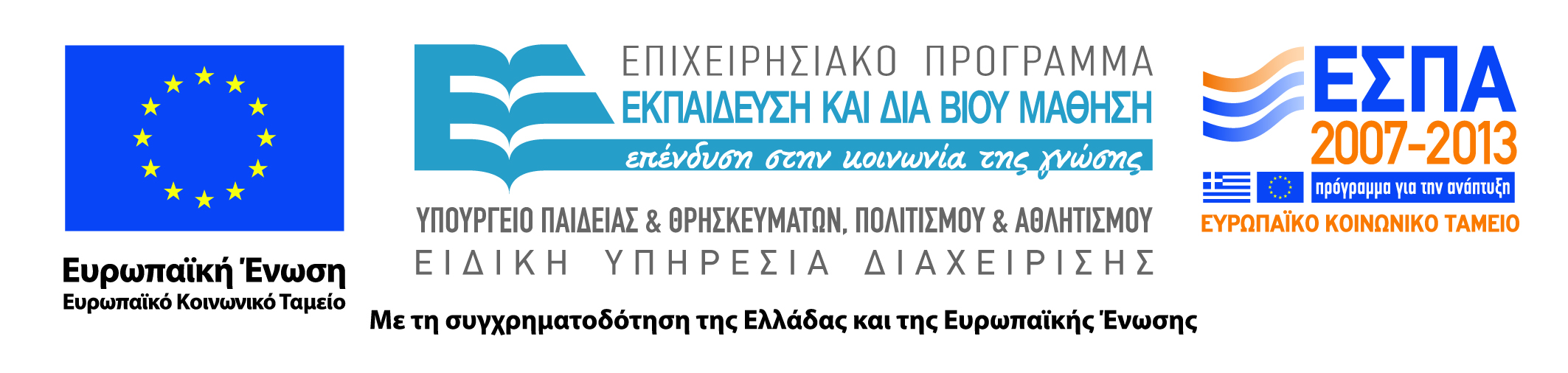 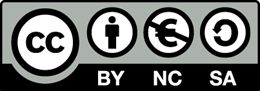 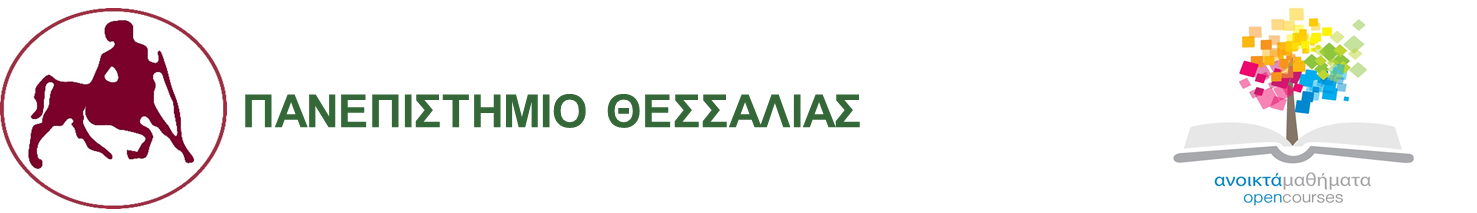 A multi-periodic optimization modeling approach for the establishment of a bike-sharing network: a case-study of the city of Athens
Antonios Fragkogios
Eleousa Zygouri
Georgios K.D. Saharidis
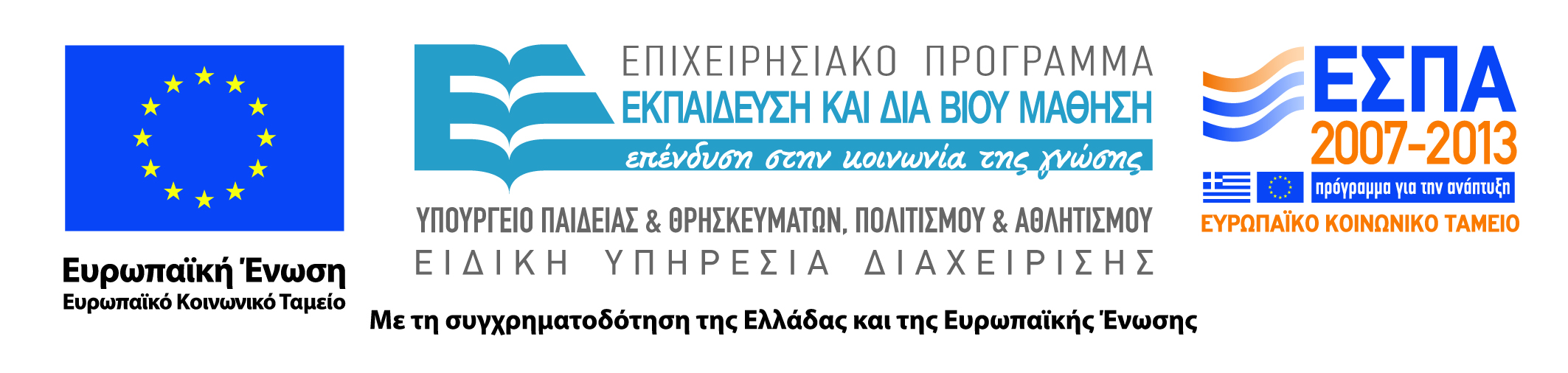 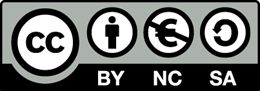 Presentation structure
Bike-Sharing Network
Problem Description
Mathematical Model
Case of Athens
Bike-Sharing Network
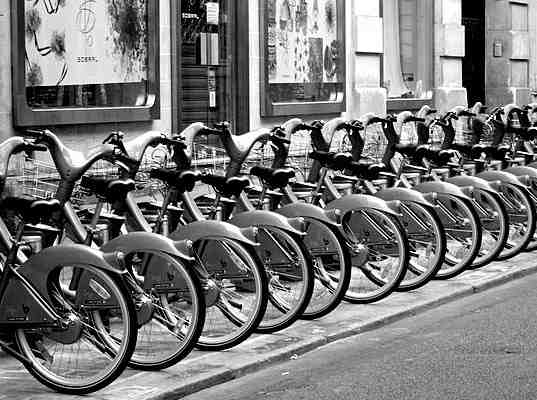 Network User
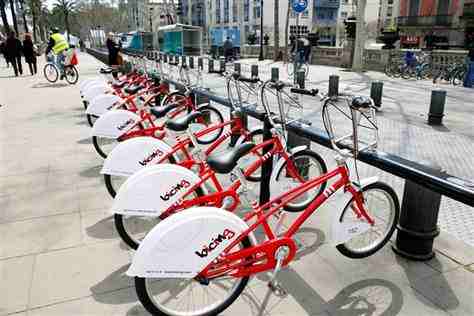 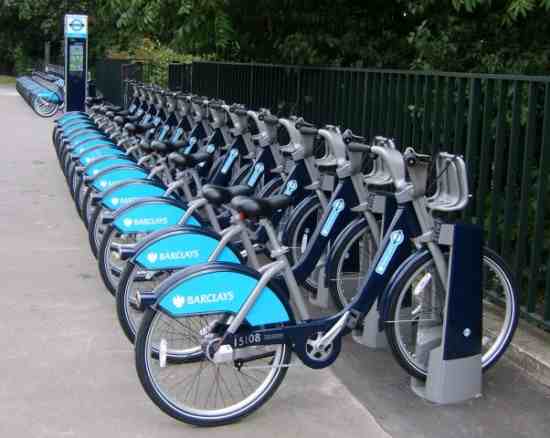 Bike-Sharing Station
Credit Card
 Club Card
 SMS
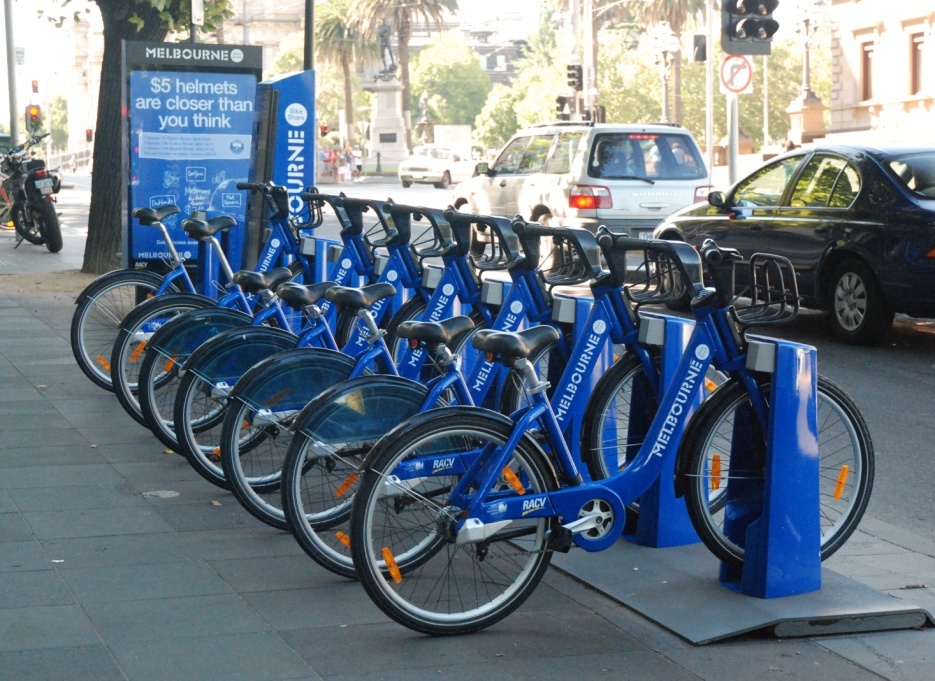 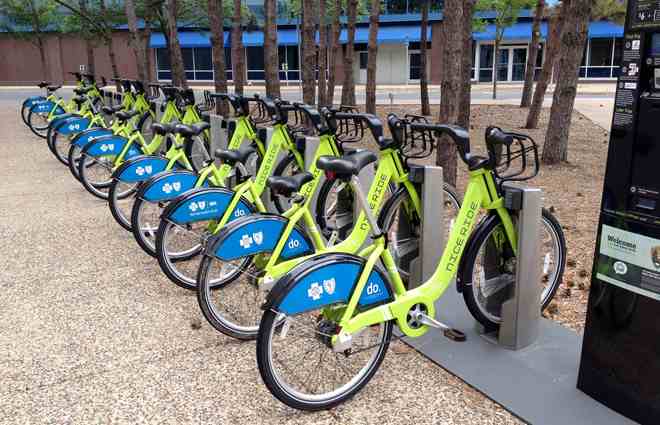 Bike
Any Other Bike-Sharing Station
Bike Sharing Network
Karditsa
Population: 35.000 citizens
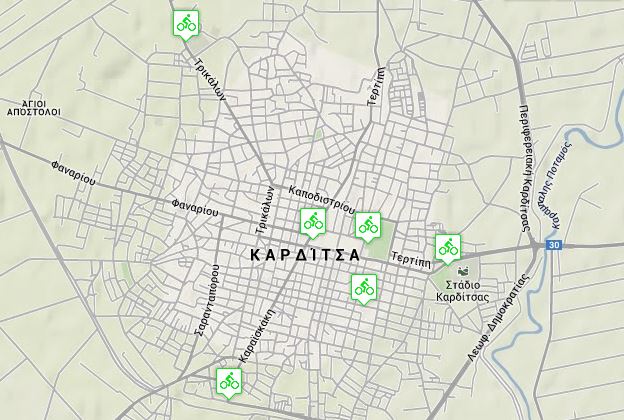 Area: 15 km2
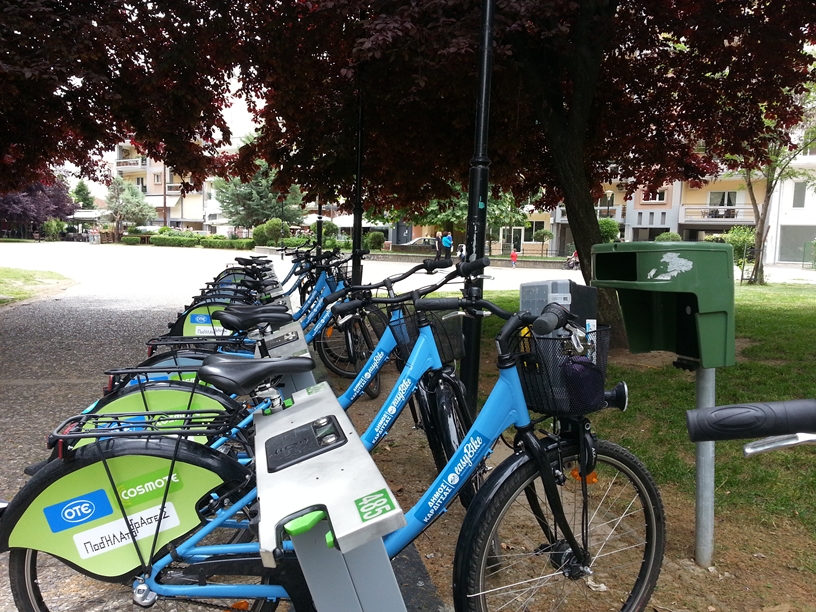 No of bike stations: 6
No of bikes: 60
Bike Sharing Network
Nicosia
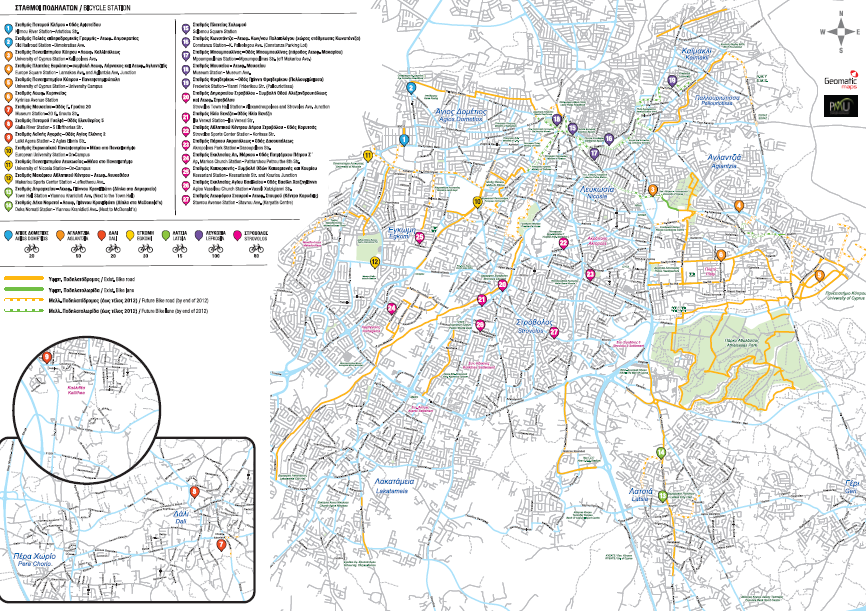 Population : 300.000 citizens
Area: 43 km2
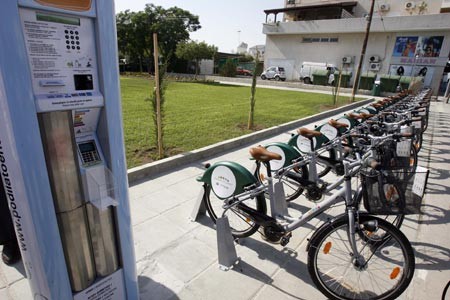 No of bike stations: 27
No of bikes: 320
Bike Sharing Network
New York
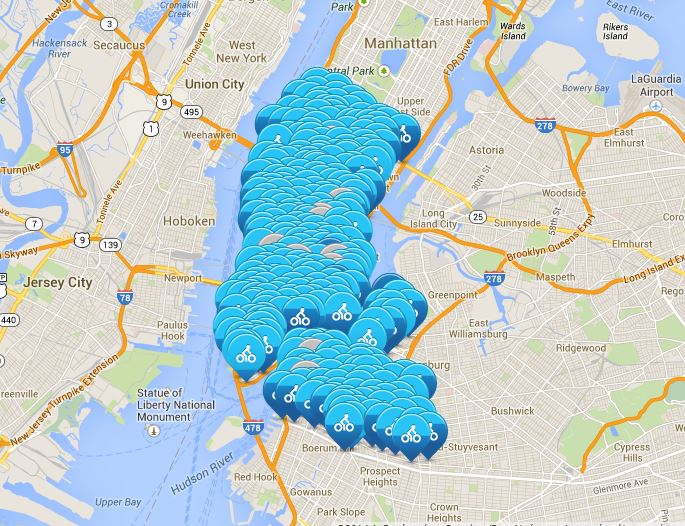 Population : 1.500.000 citizens
Area:  75 km2
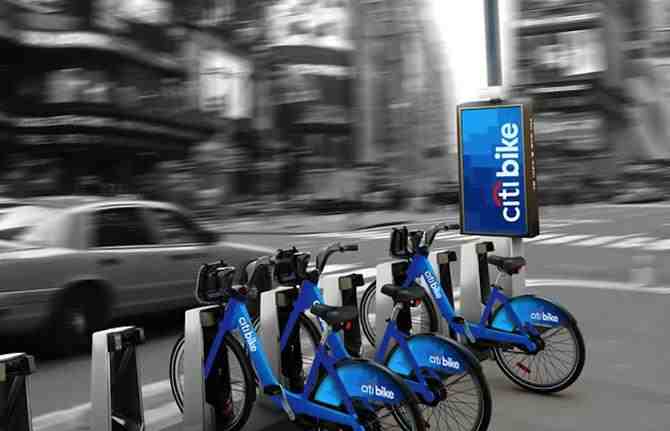 No of bike stations: 330
No of bikes: 6000
Bike Sharing Network
Barcelona
Population : 1.621.537 citizens
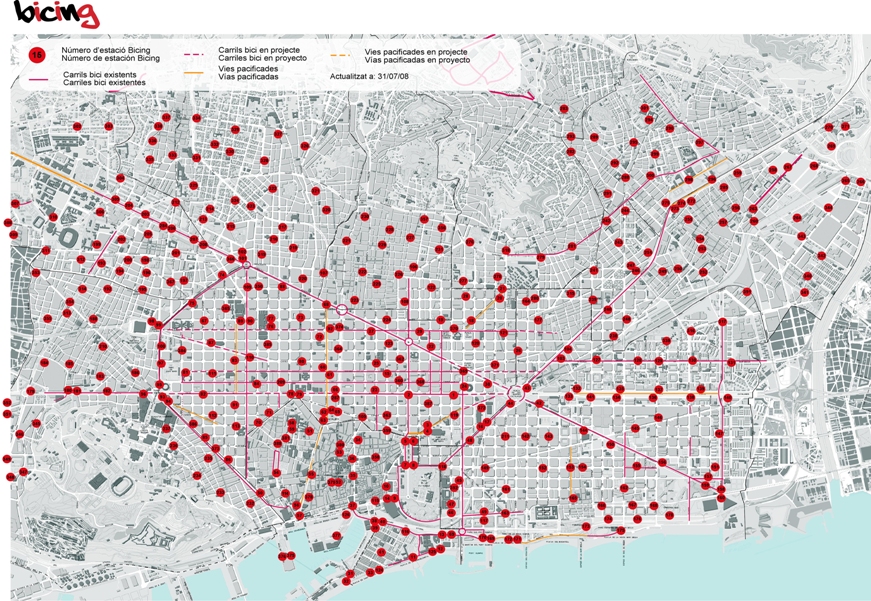 Area: 101,4 km2
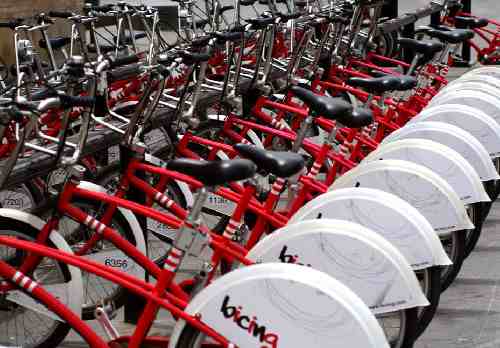 No of bike stations: 400
No of bikes: 6000
Bike Sharing Network
Paris
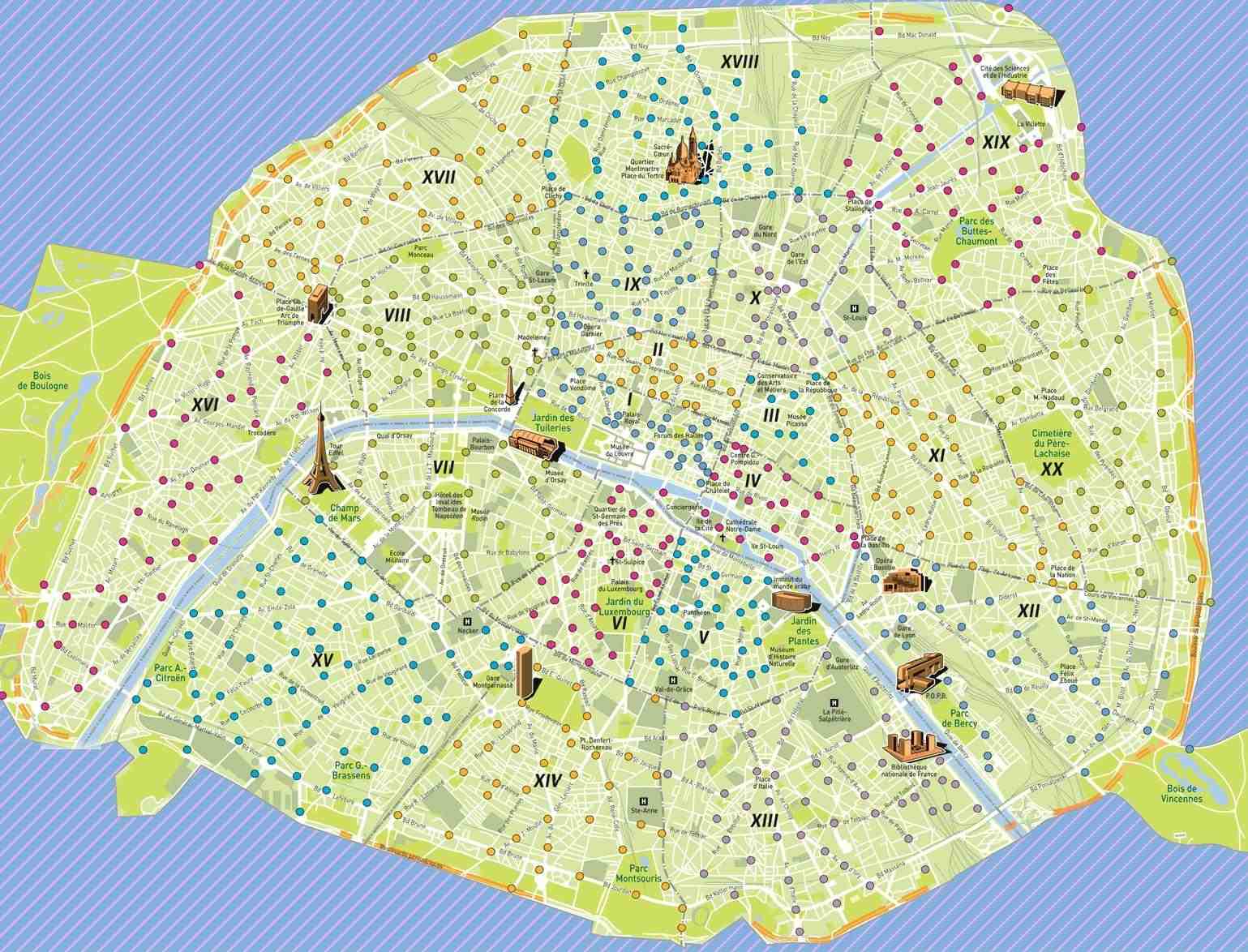 Population : 2.193.031 citizens
Area: 105,39 km2
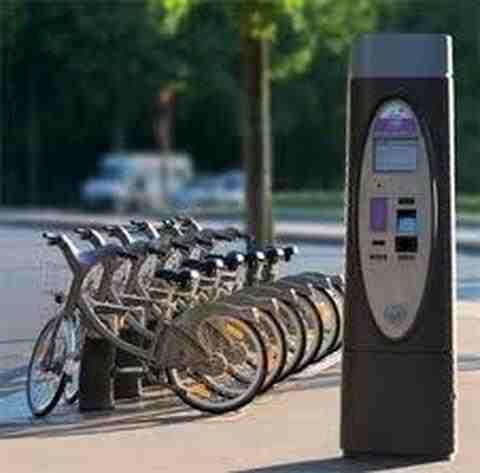 No of bike stations: 1202
No of bikes: 17000
Bike Sharing Network
Hangzhou
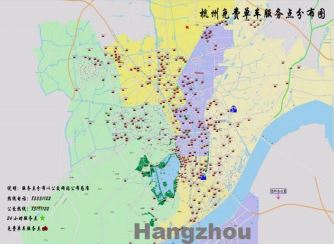 Population : 6.770.00 citizens
Area: 683 km2
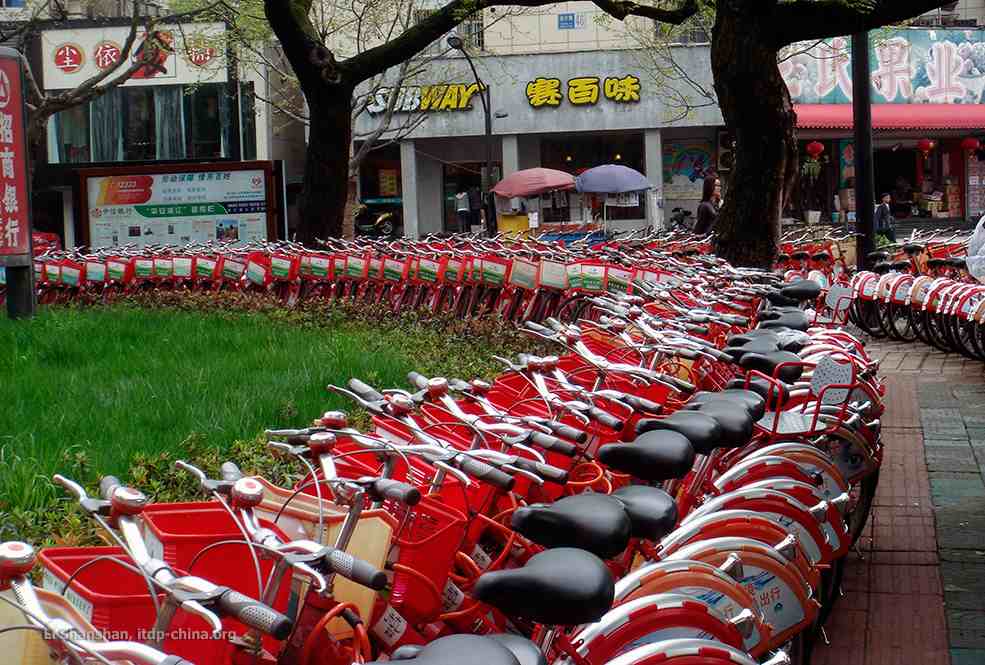 No of bike stations: 2431
No of bikes: 60600
Bike-Sharing Network
Presentation Structure
Bike-Sharing Network
Problem Description
Mathematical Model
Case of Athens
Mathematical Model
Strategic Design of a Bike-Sharing Network
Available Budget
Time-dependent Demand
How many bike stations and bikes can we afford?
Where to place the bike stations?
How many parking slots should each bike station have?
Distribution of the bike fleet among the bike stations?
Meet as much demand as possible
 Offer best quality service to the users
Problem Description
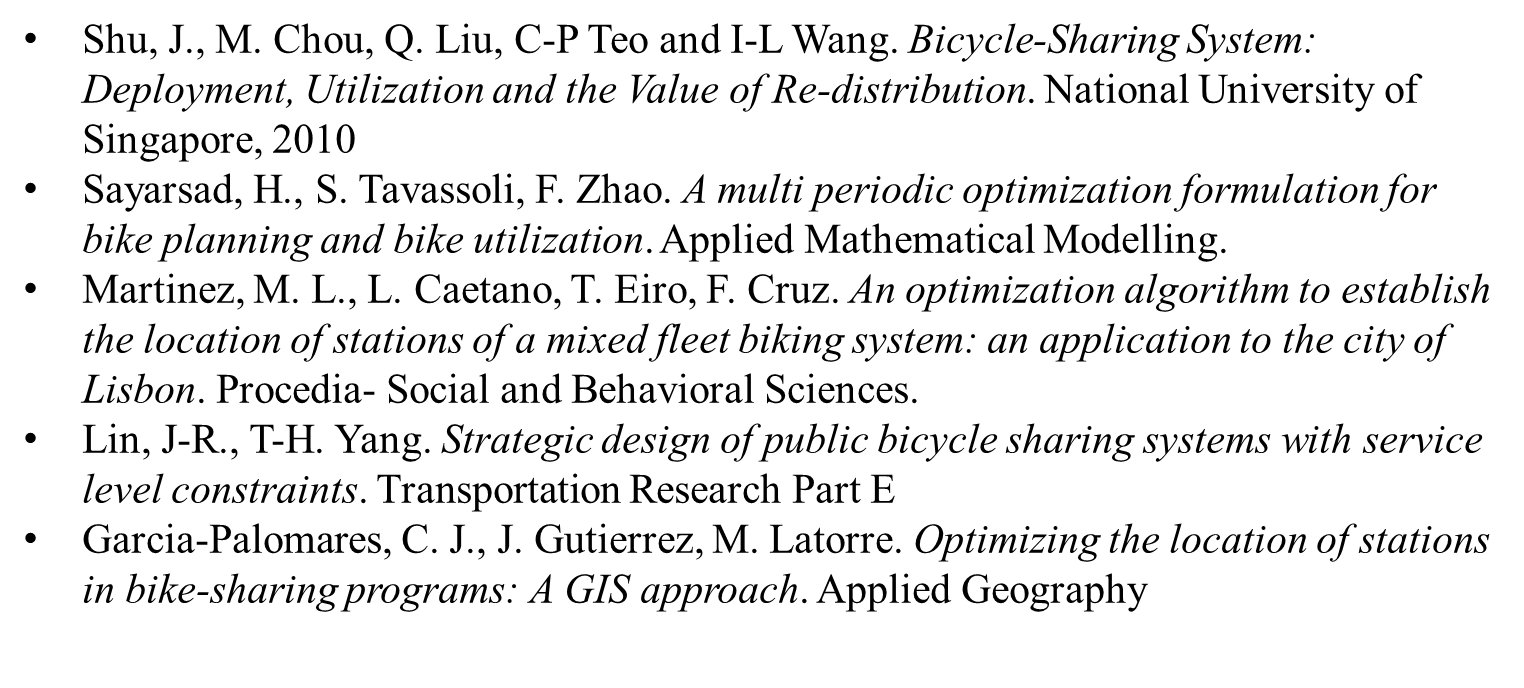 Problem Description
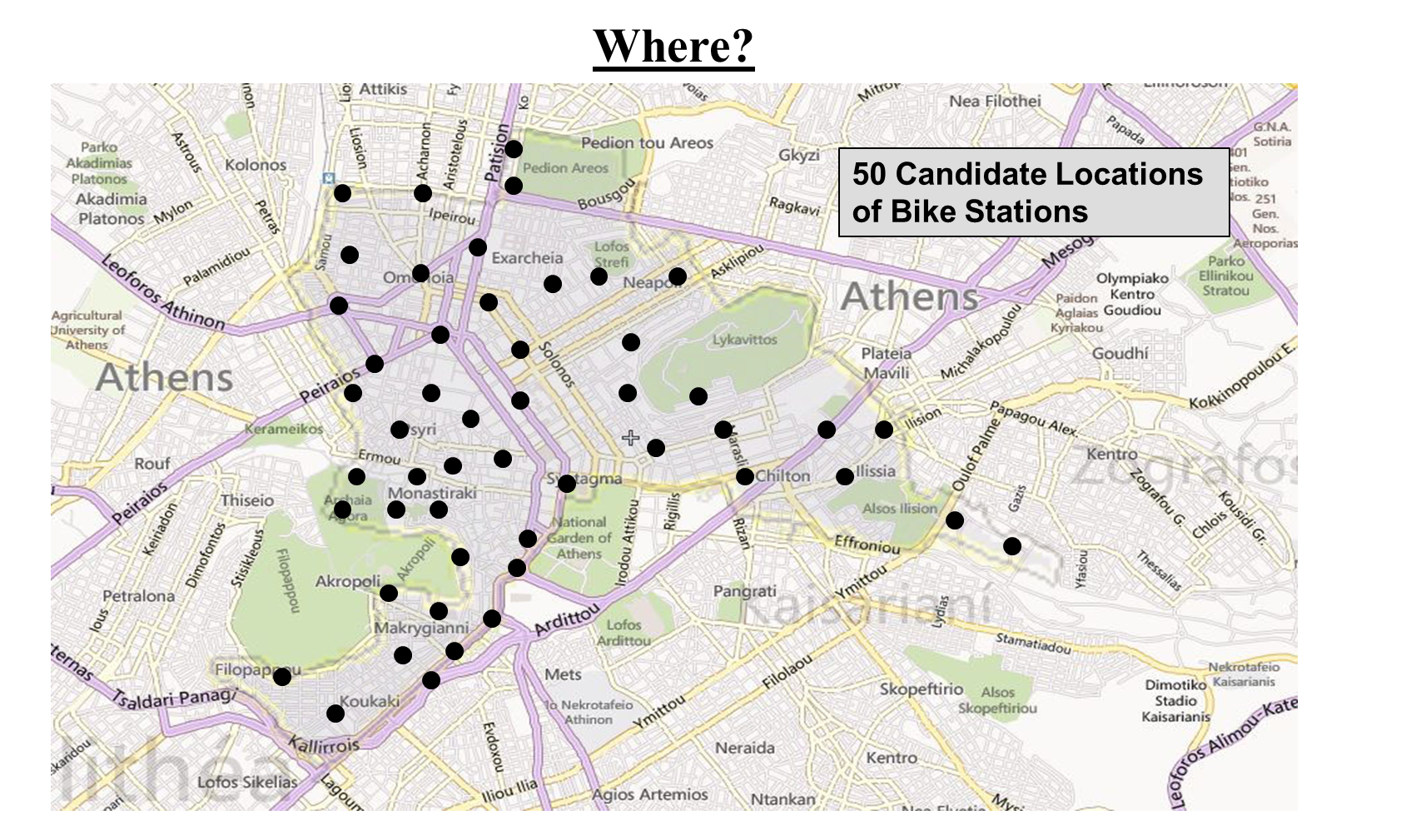 Presentation Structure
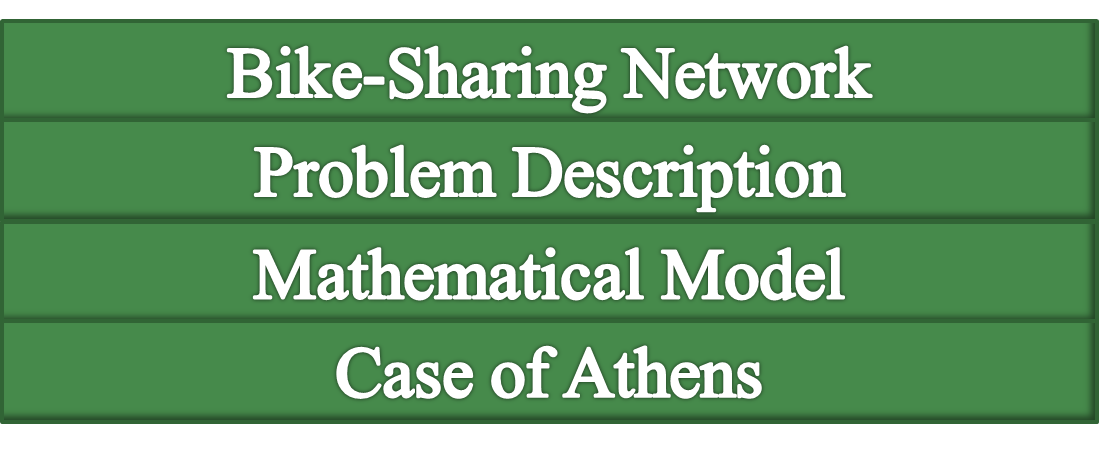 Mathematical Model
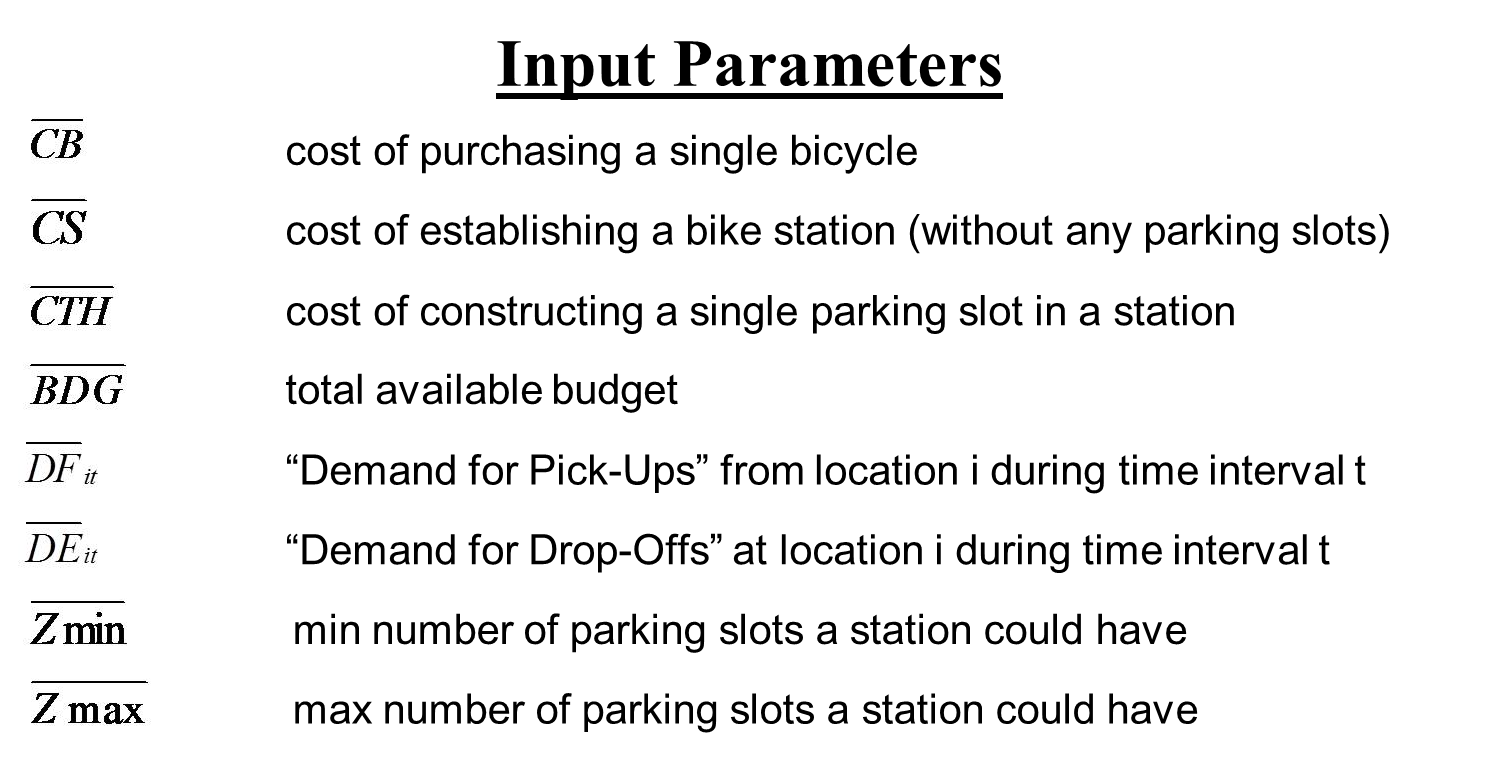 Mathematical Model
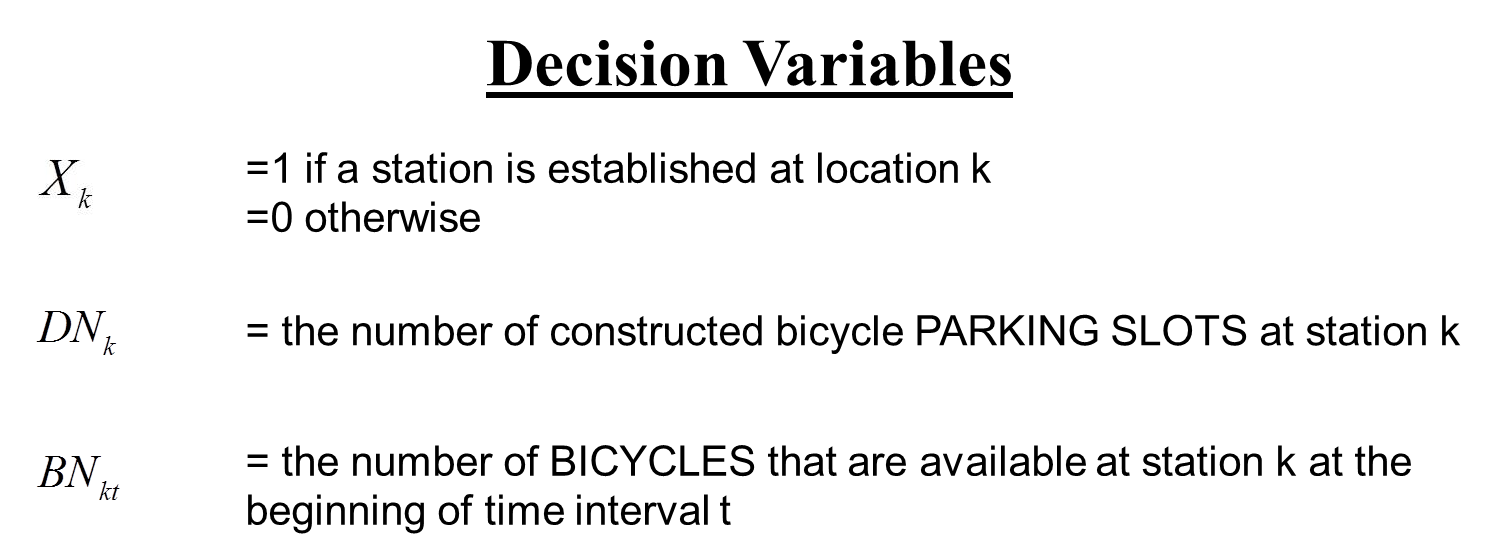 Mathematical Model
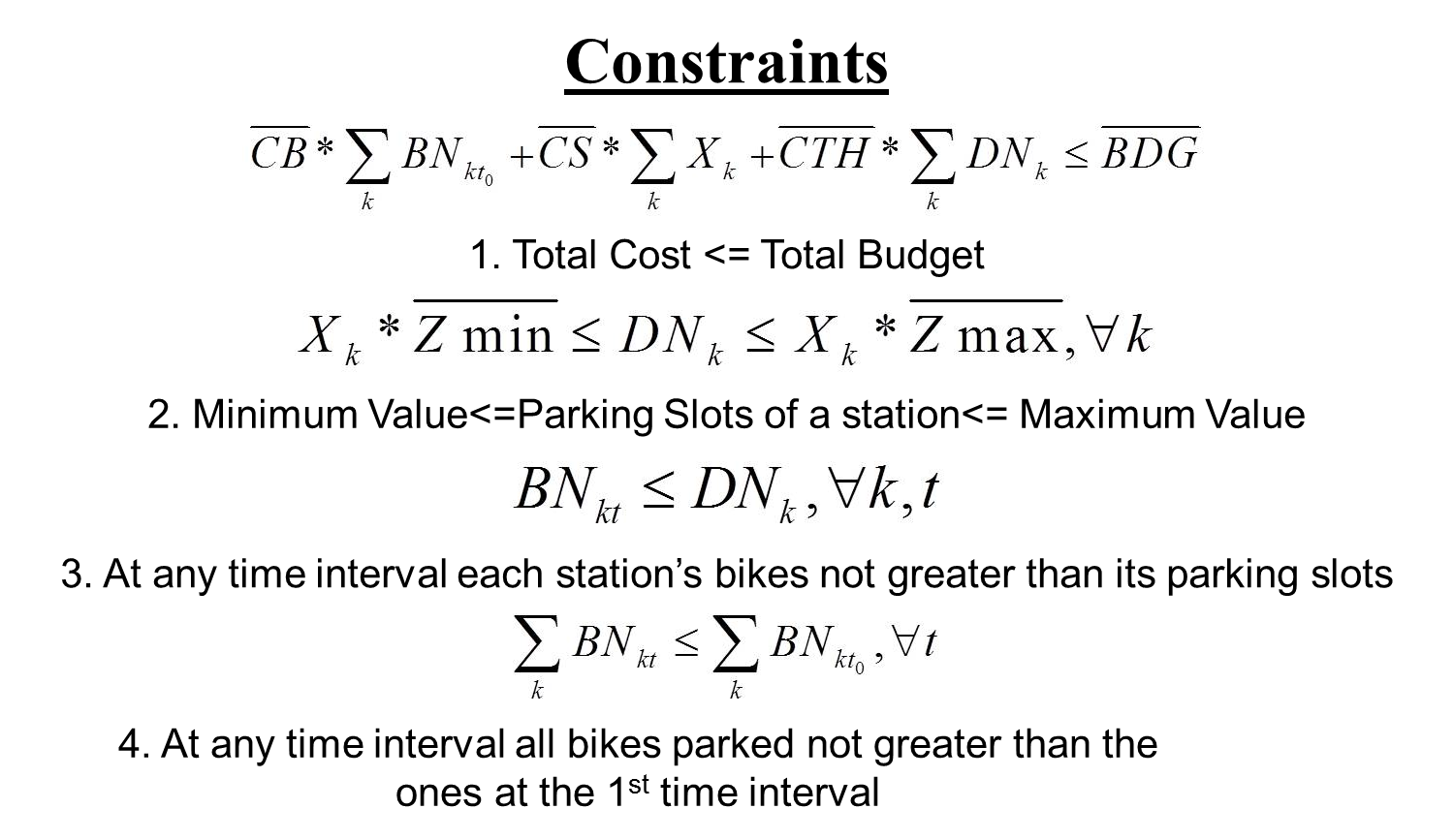 Problem Description
Mathematical Model
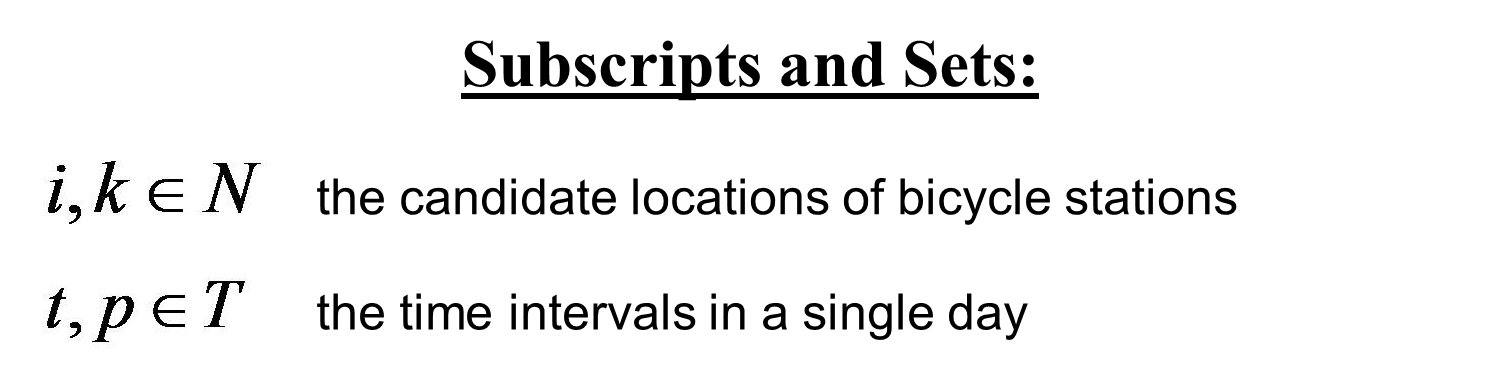 Input Parameters
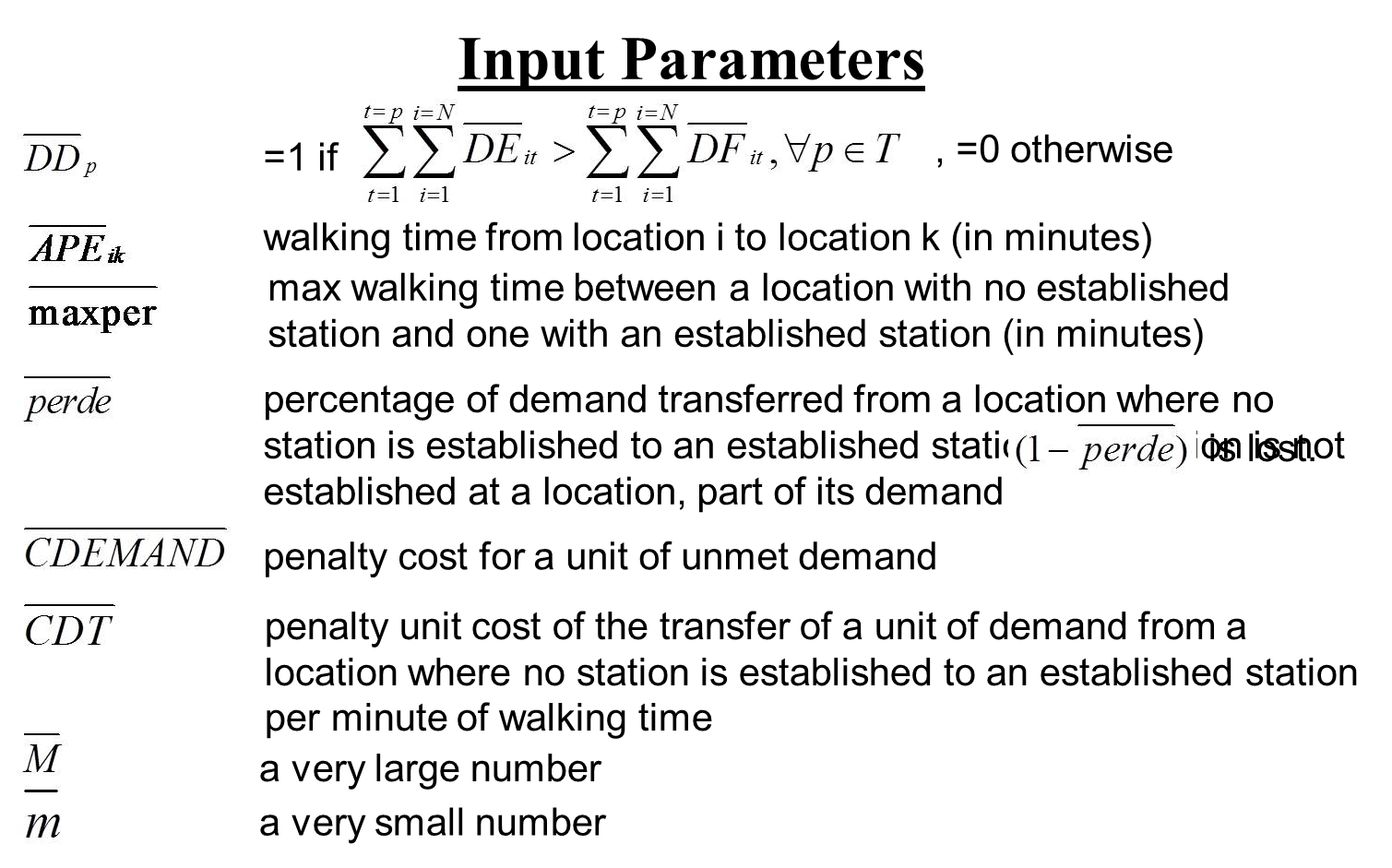 Mathematical Model
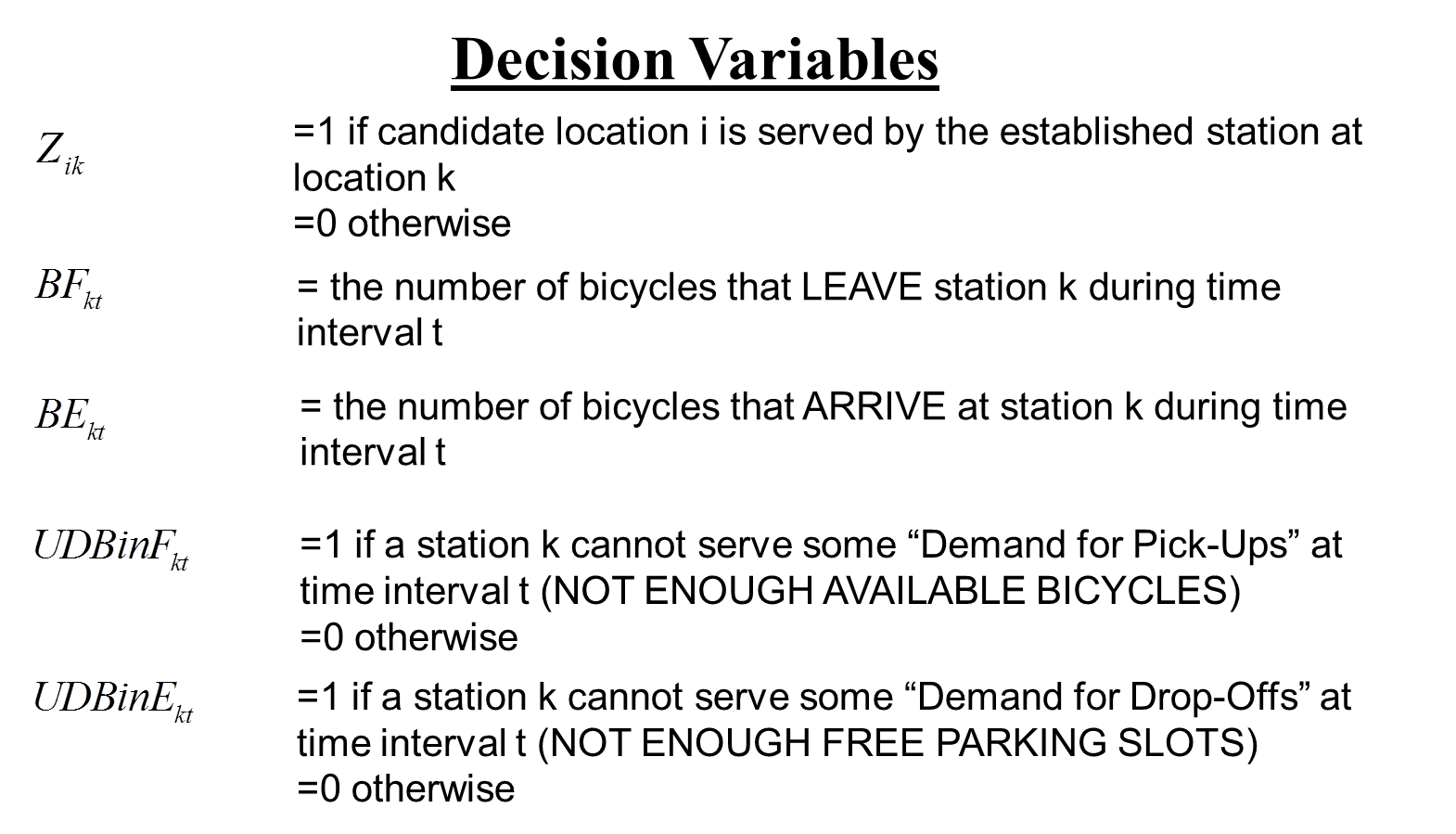 Mathematical Model
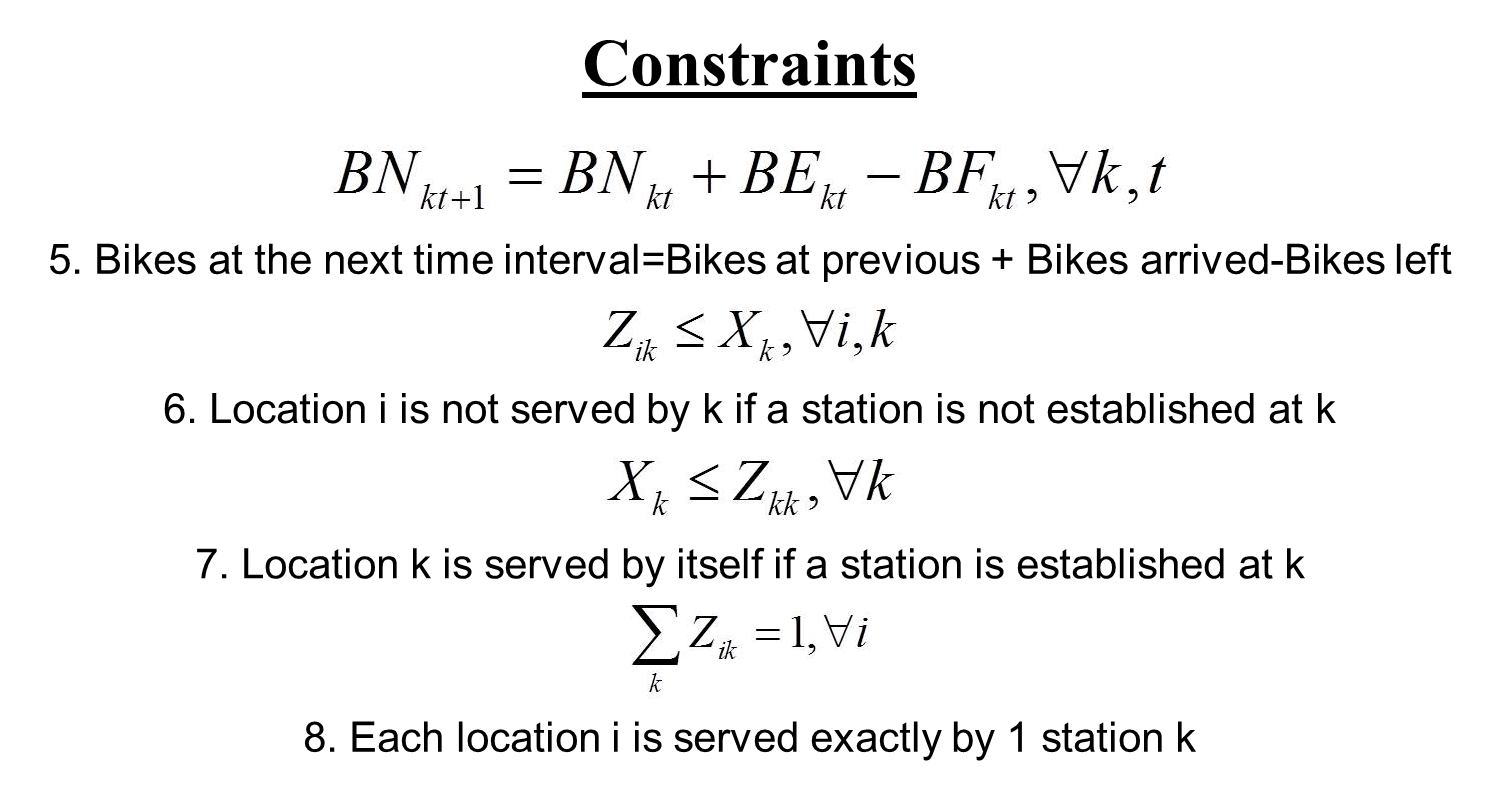 Mathematical Model
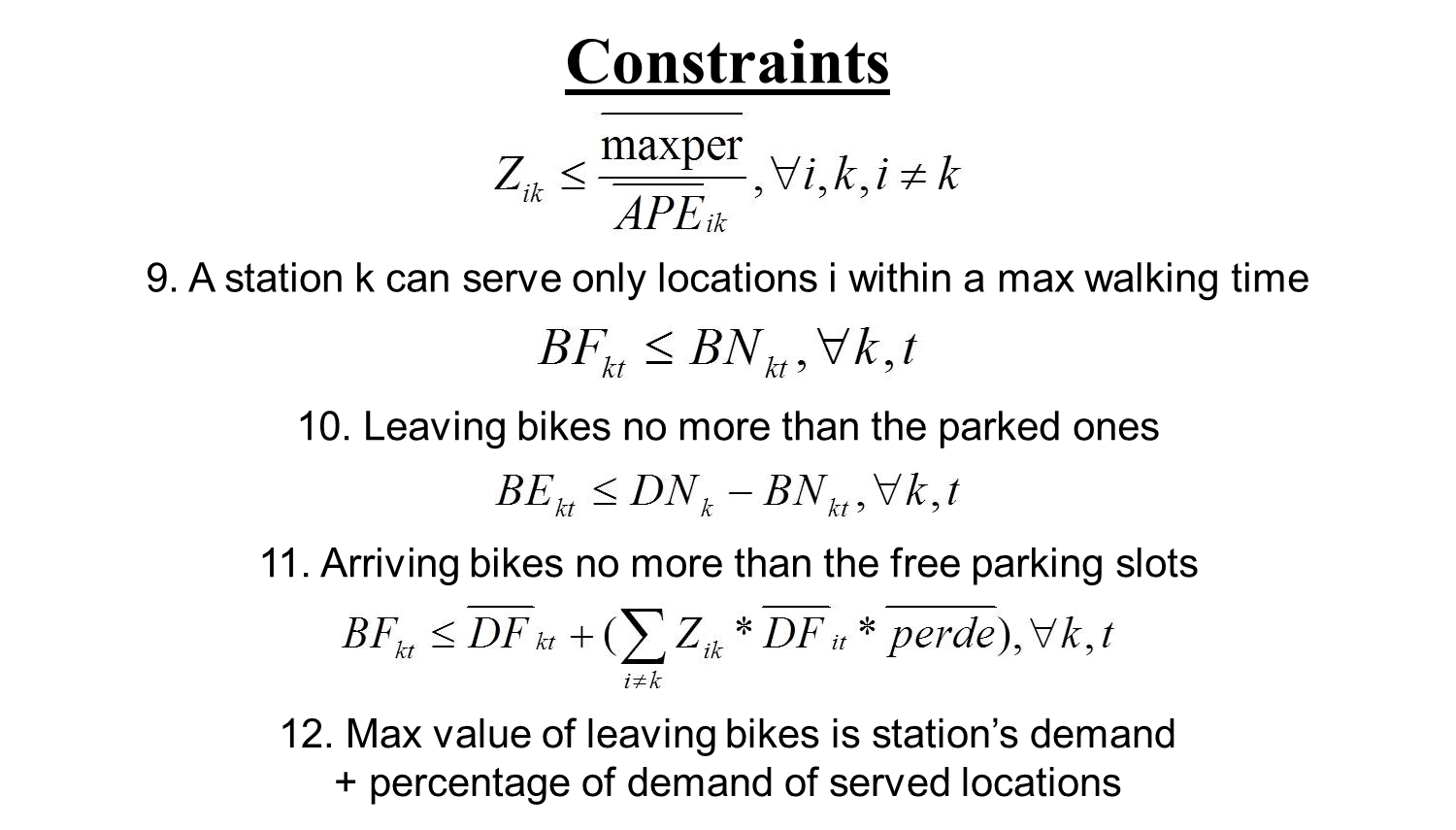 Mathematical Model
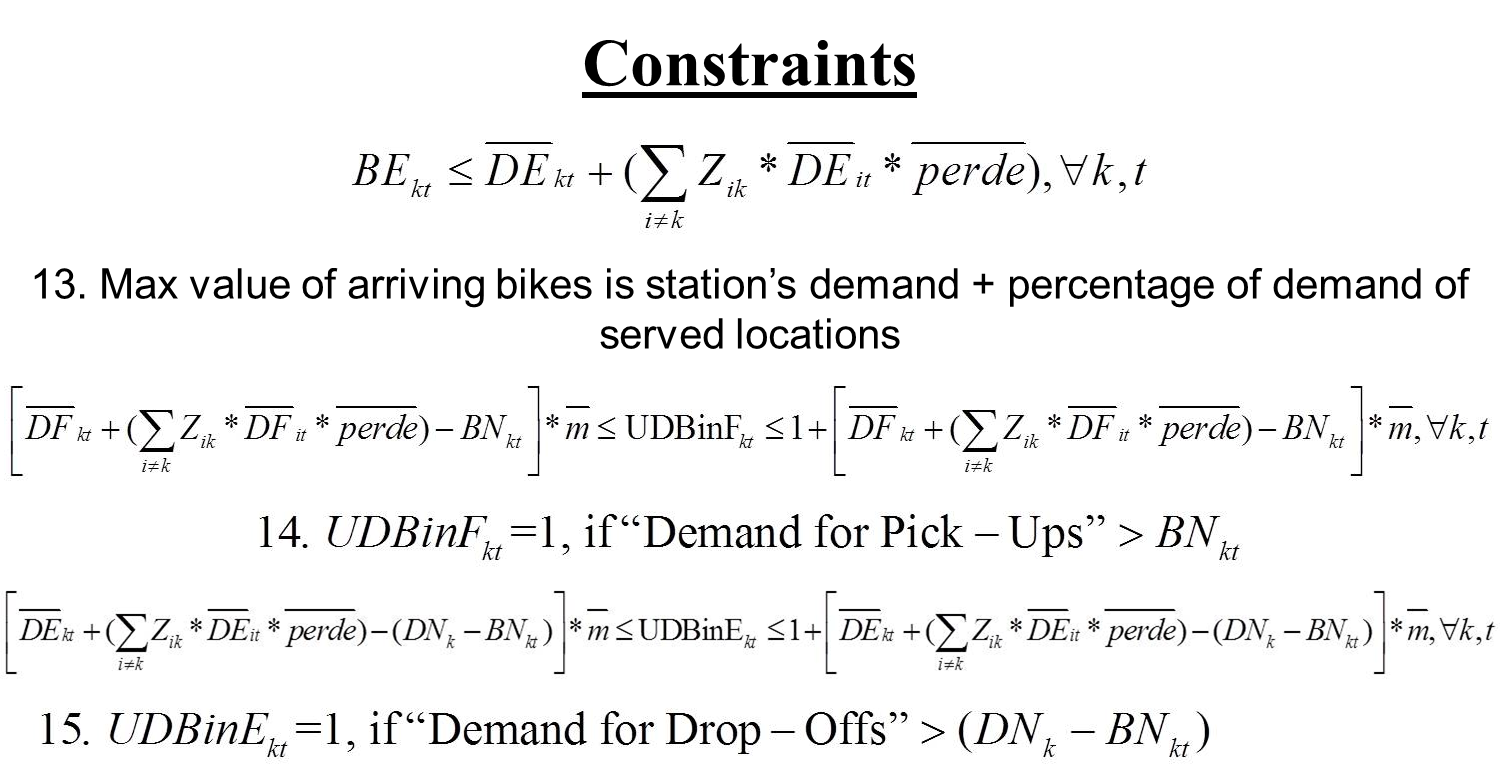 Mathematical Model
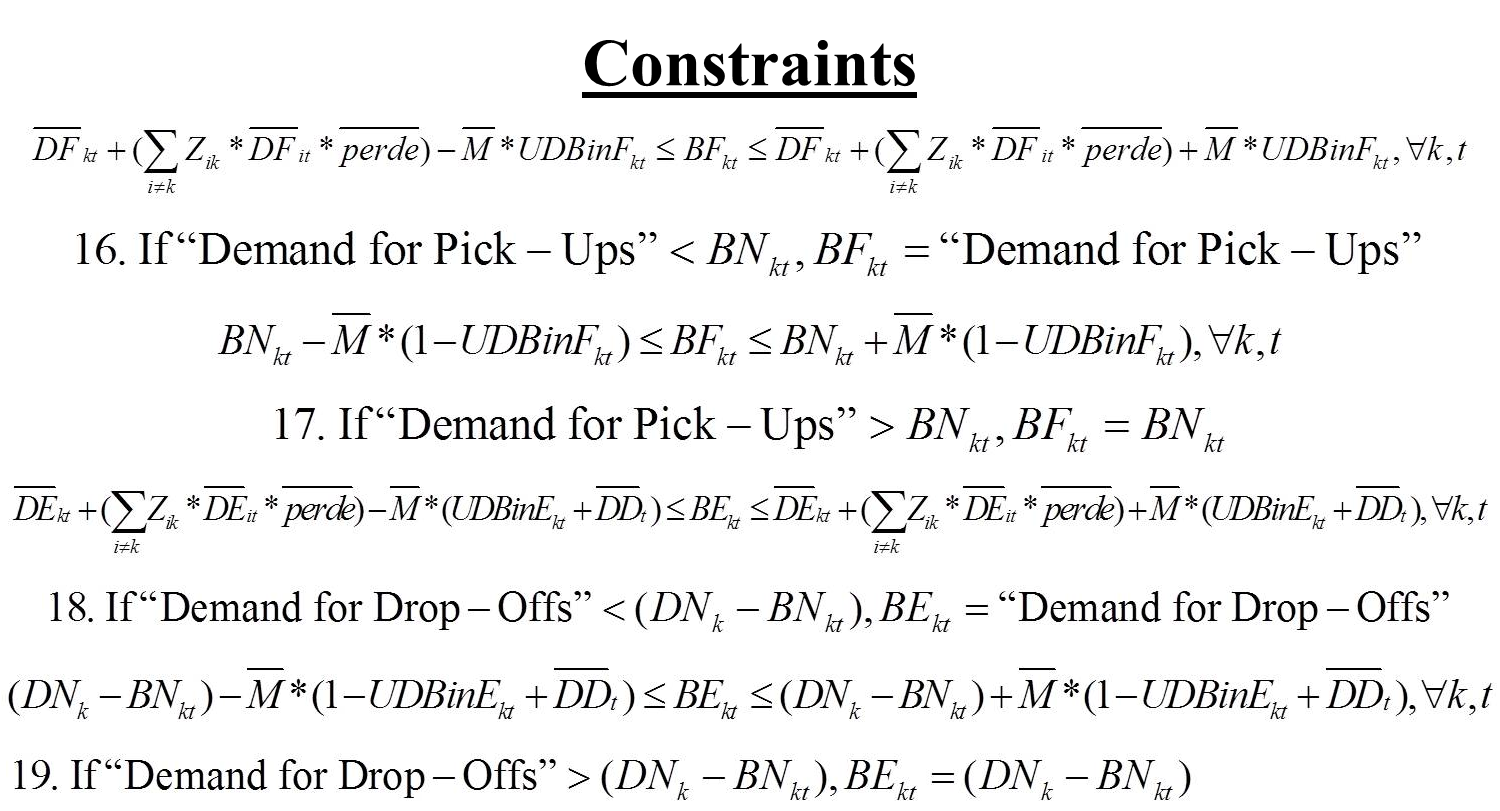 Mathematical Model
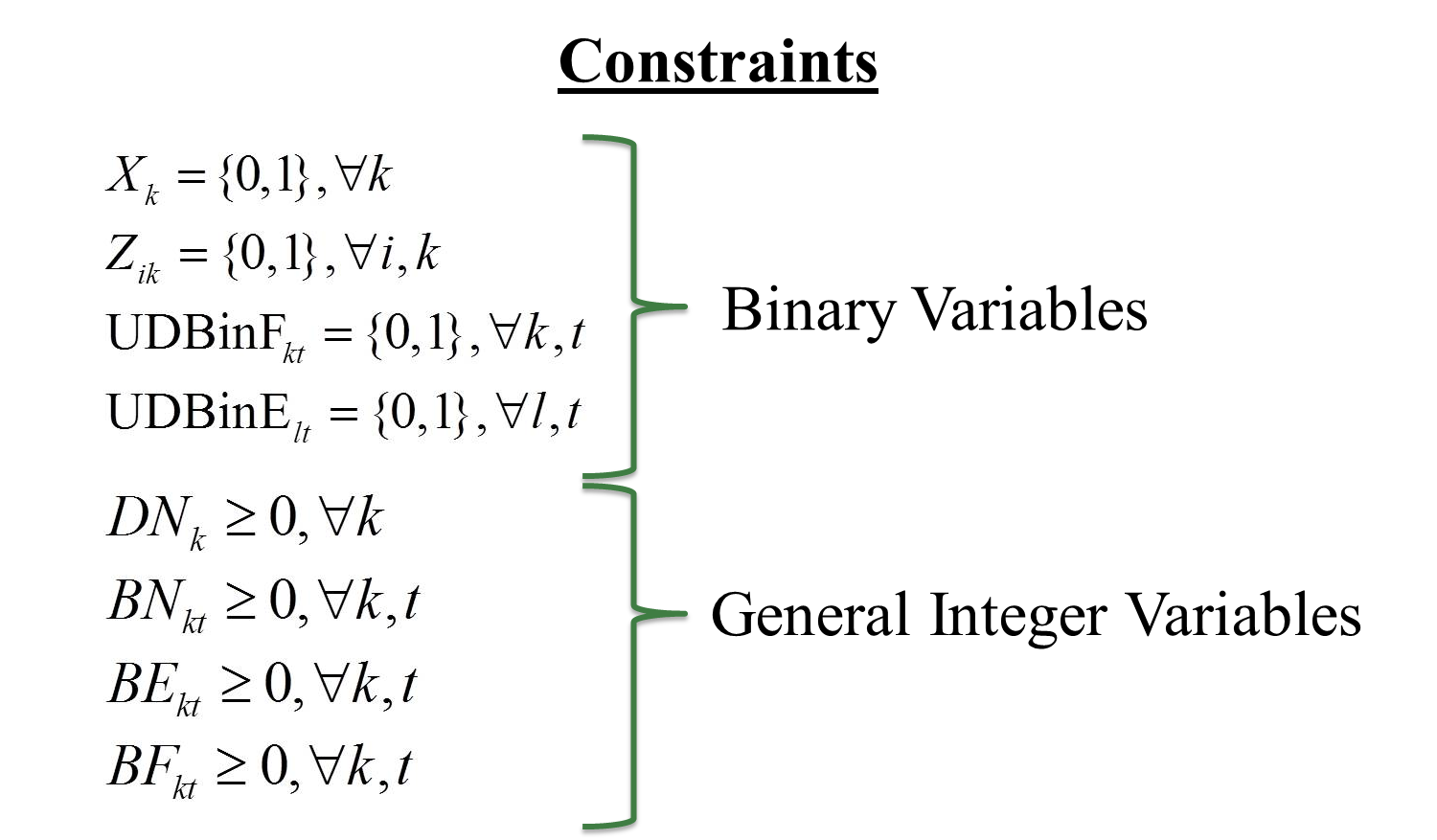 Mathematical Model
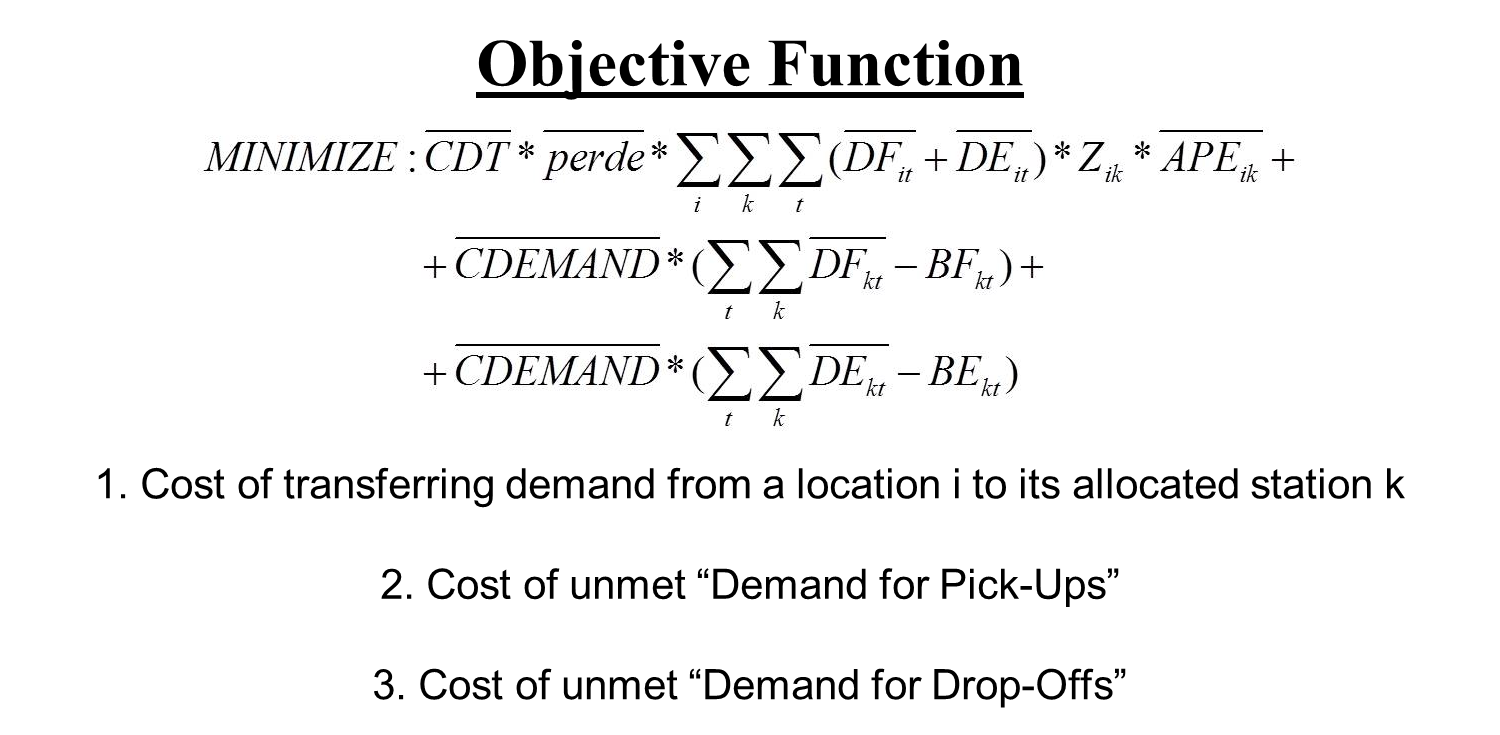 Presentation Structure
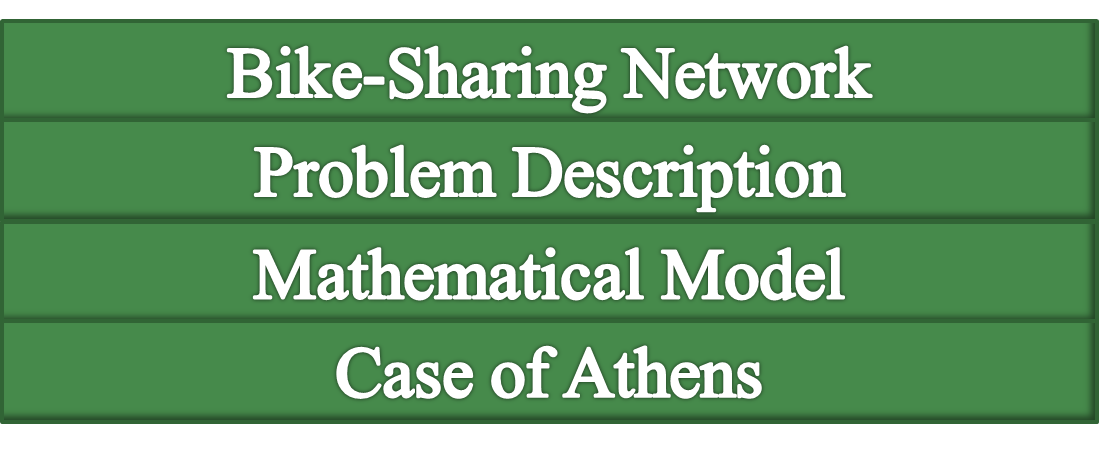 Case of Athens
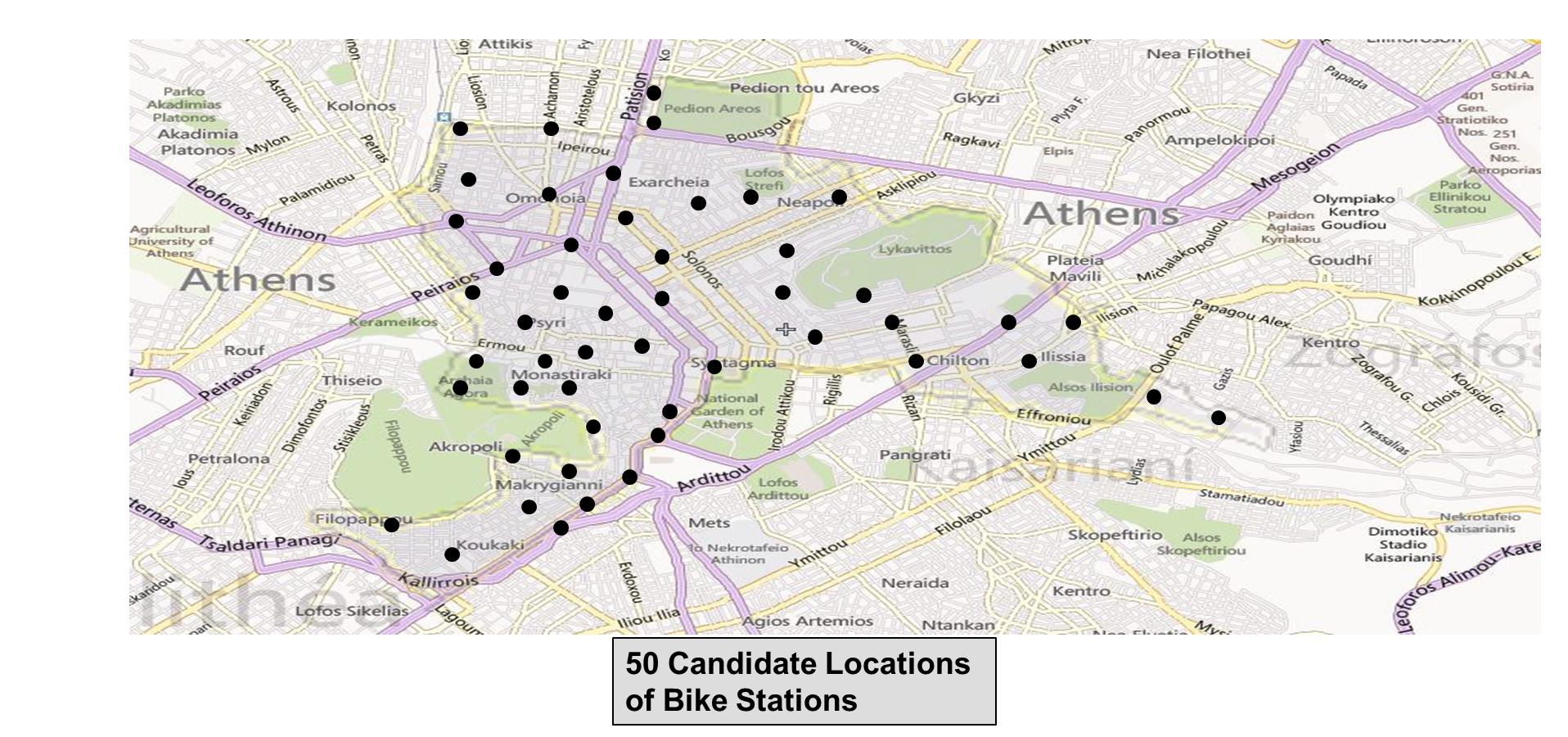 Case of Athens
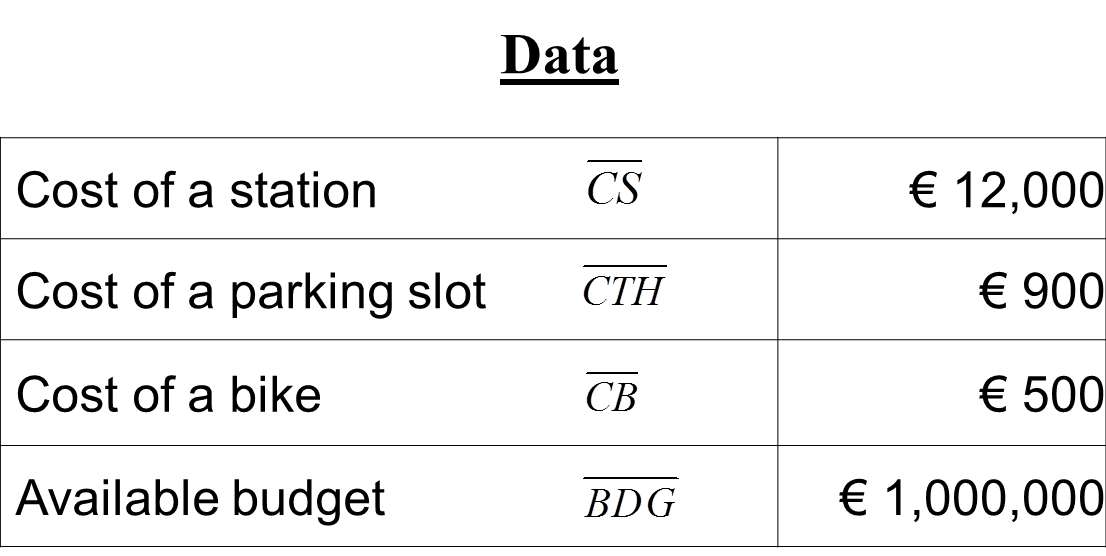 Case of Athens
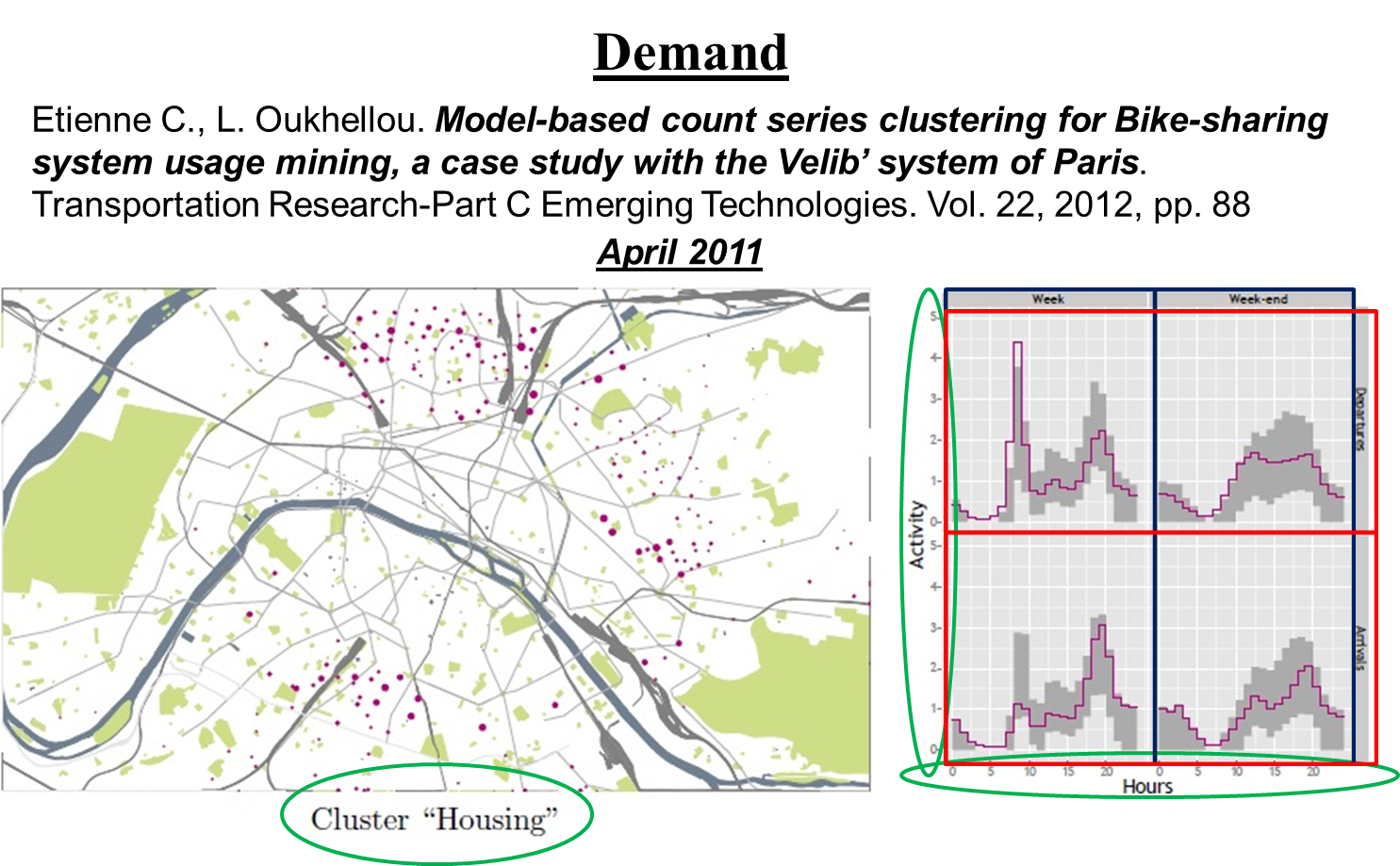 Case of Athens
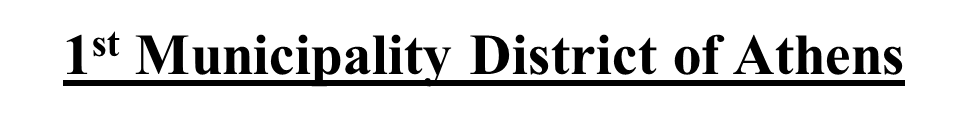 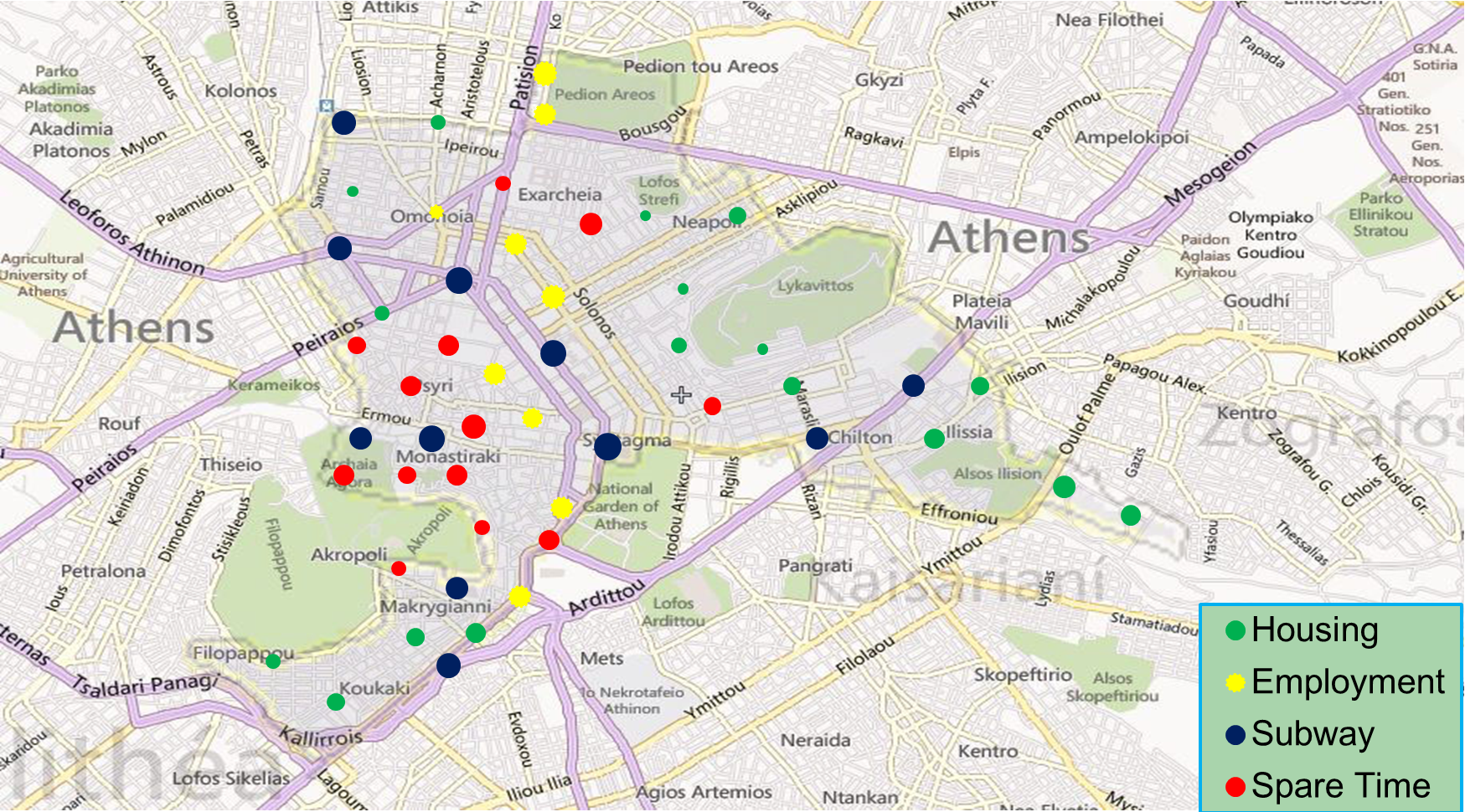 Case of Athens
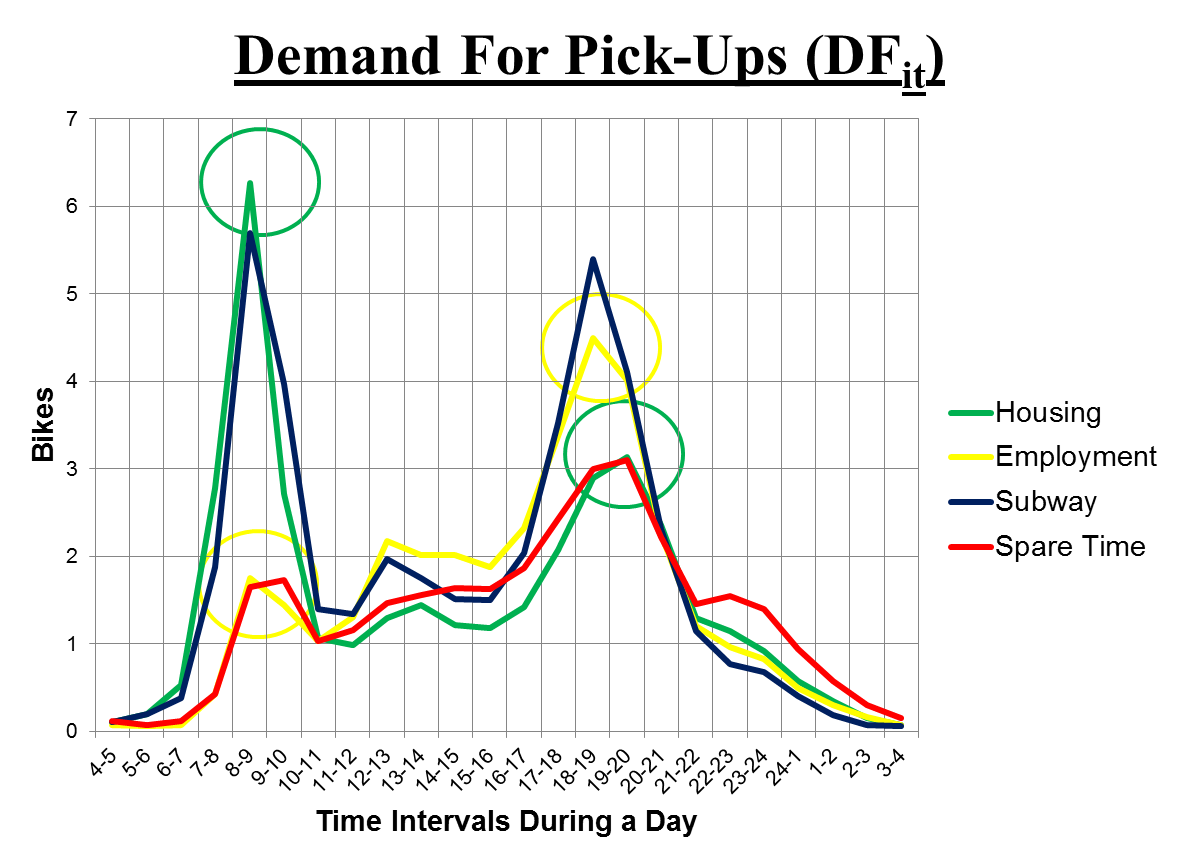 Case of Athens
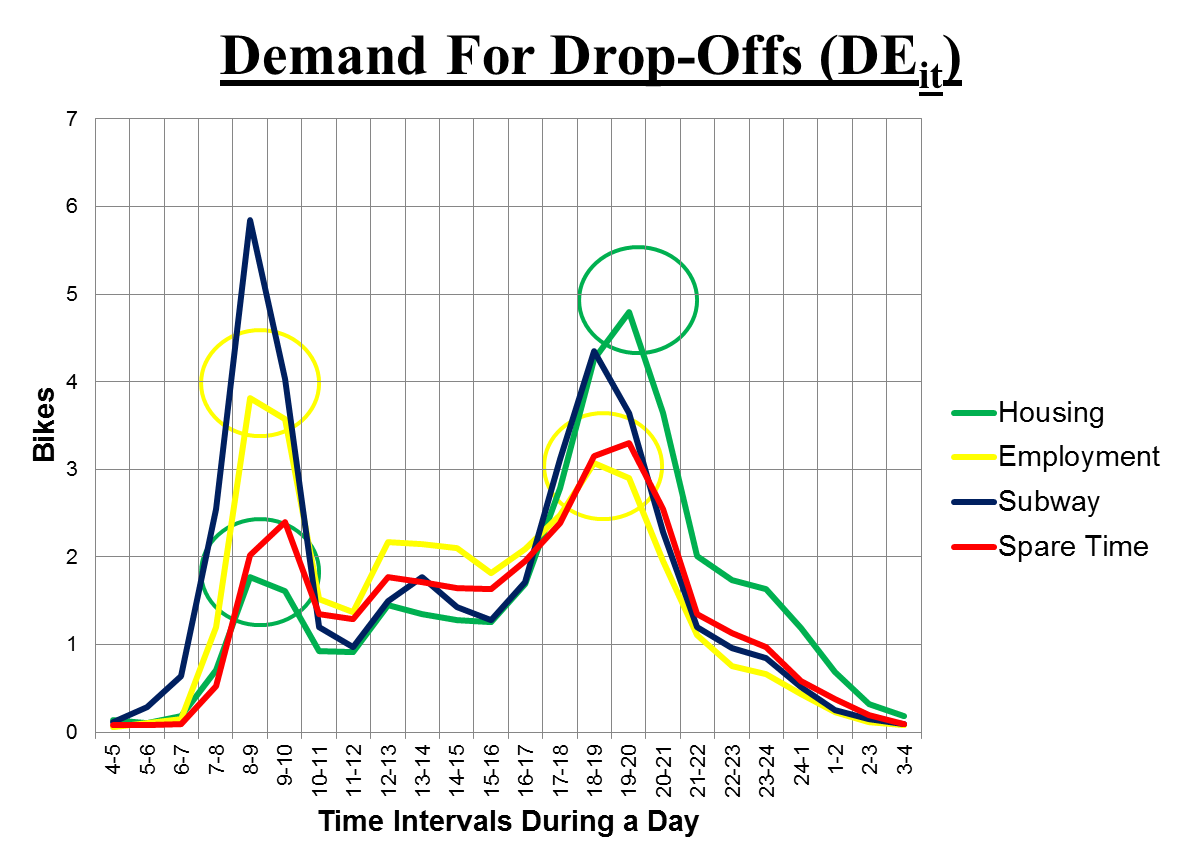 Case of Athens – Results
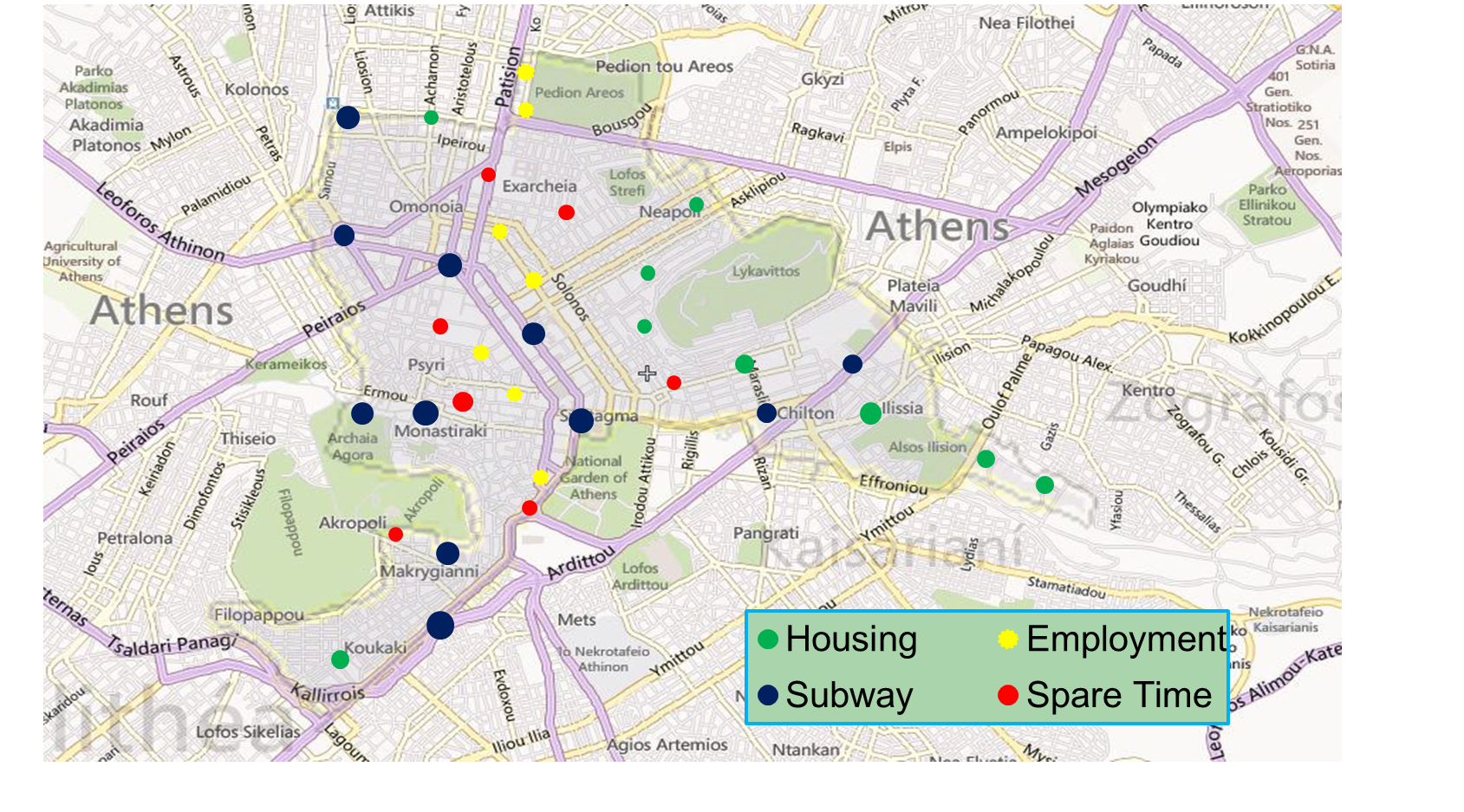 Case of Athens – Results
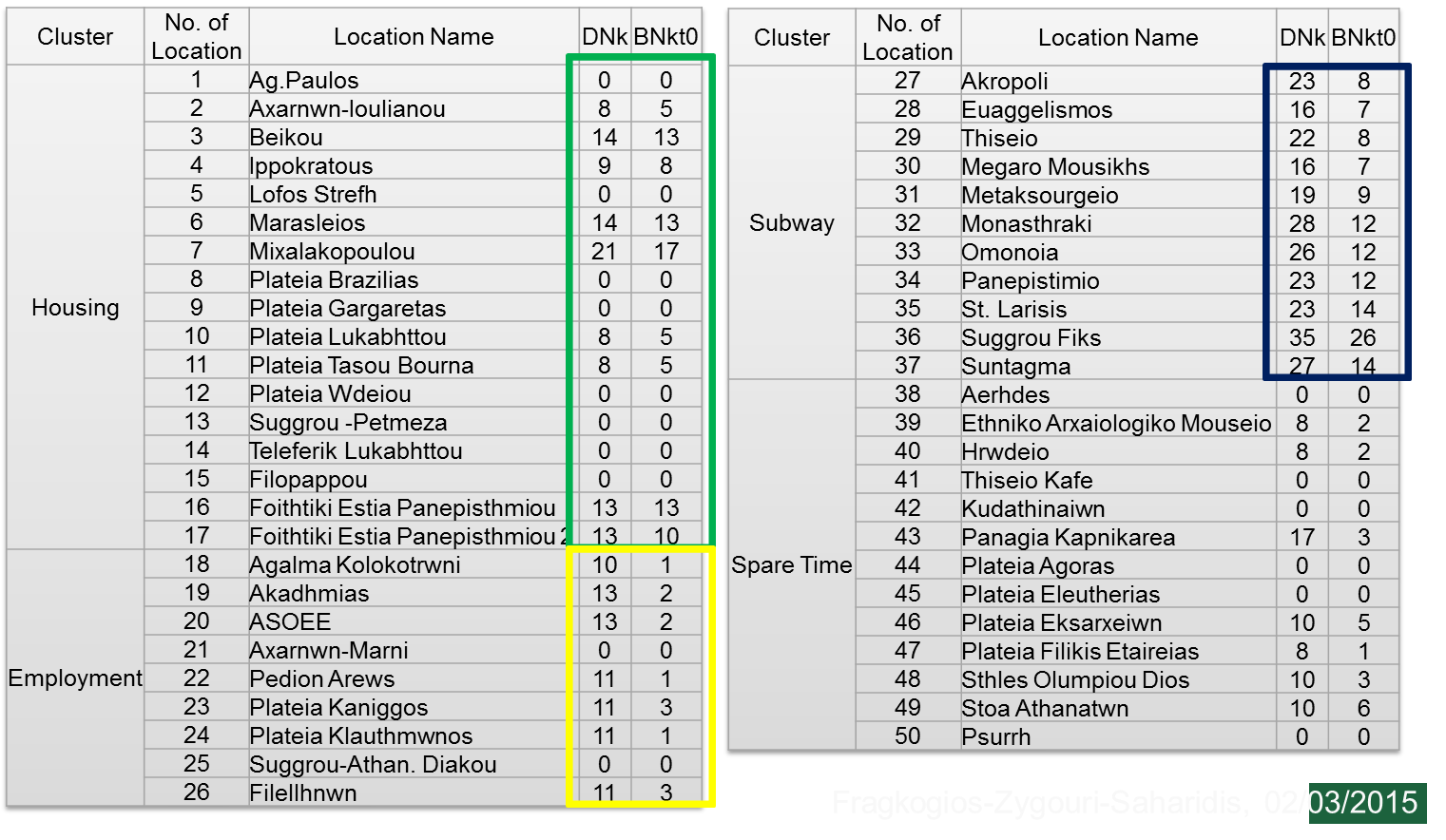 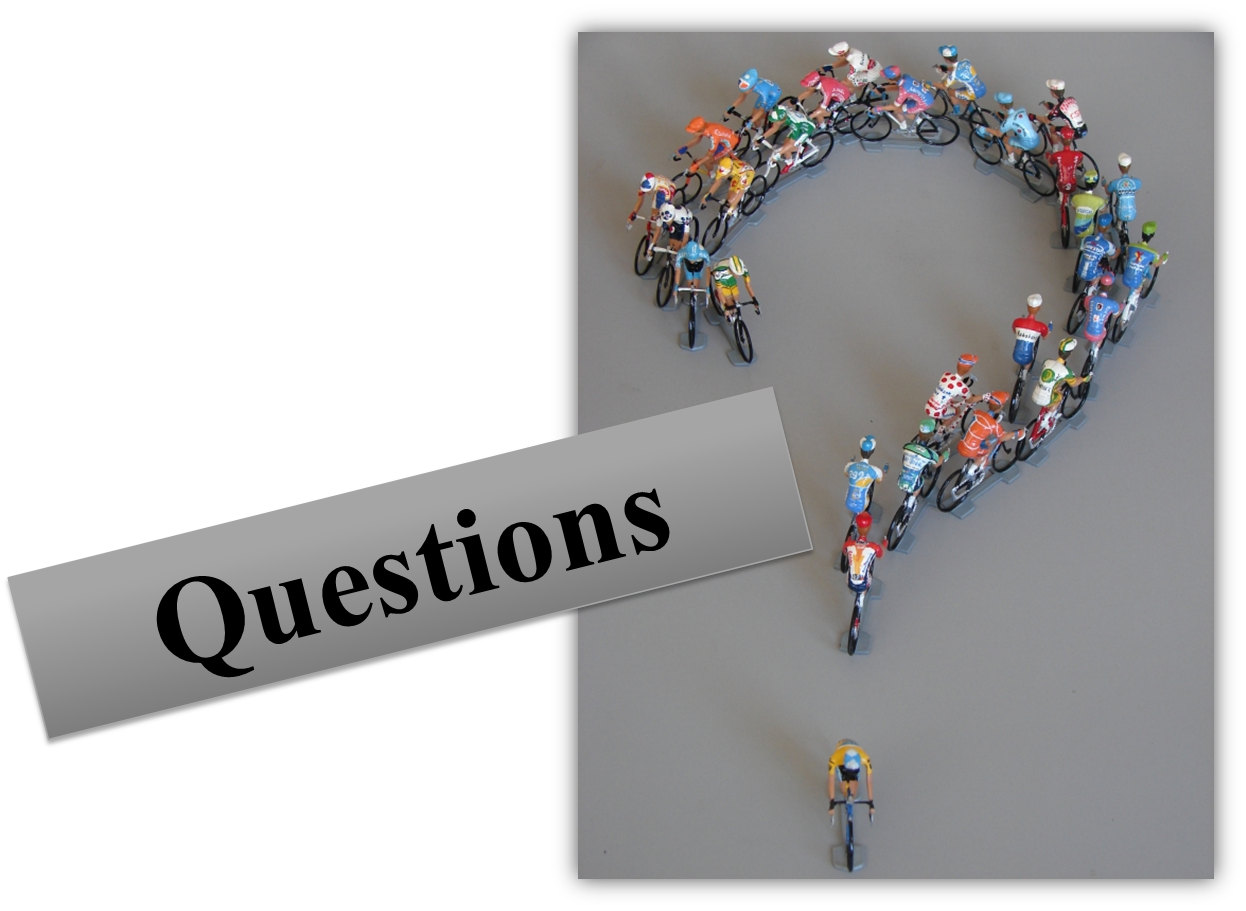